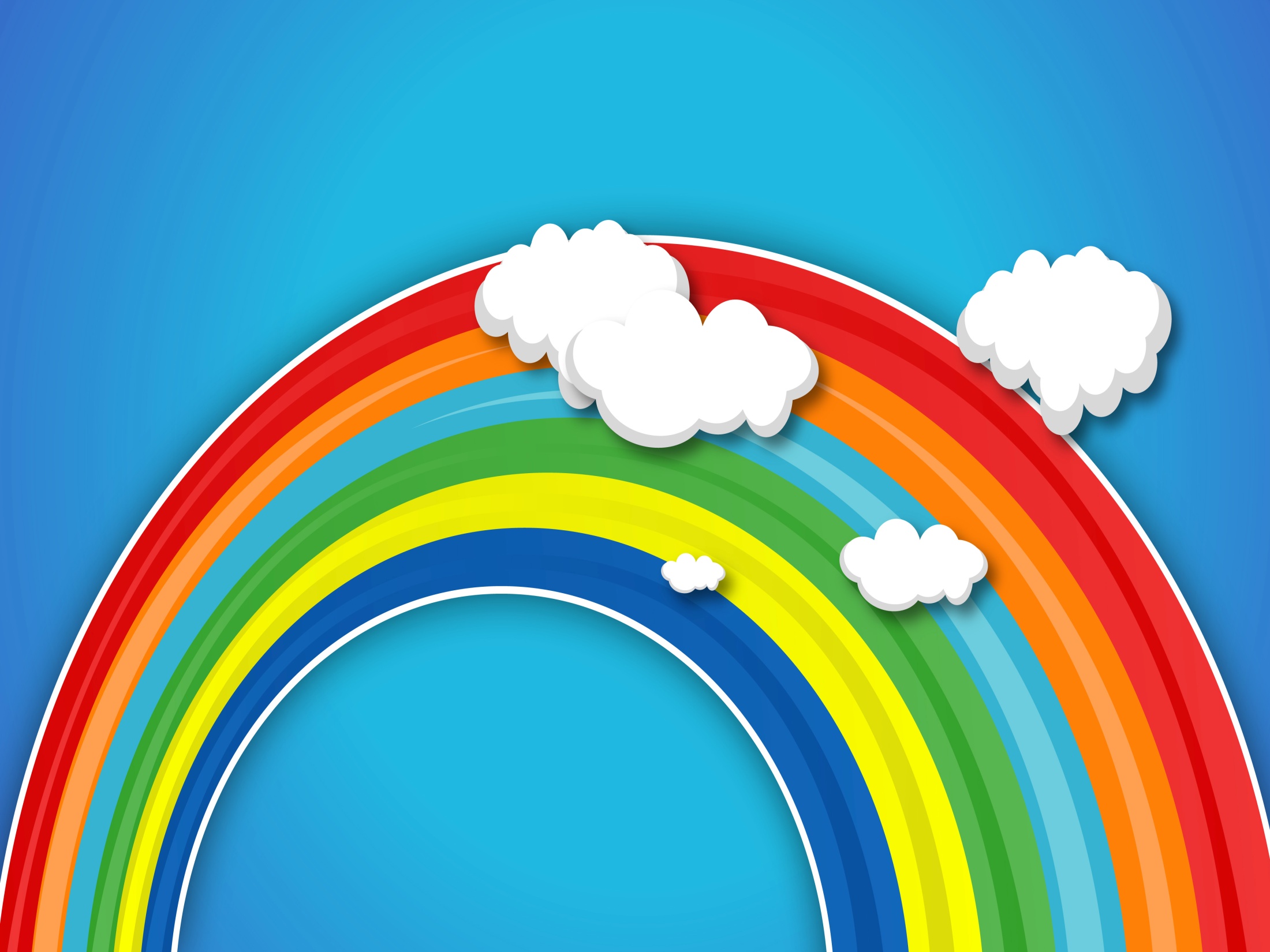 LANGUAGE                  SUMMER 
       CAMP
           RAINBOW
           29.05—08.06.2018
SCHOOL №4
Cherkassy
SCHOOL # 4
CHERKASSY
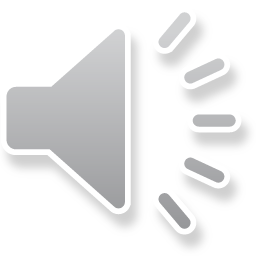 OUR   MOTTO
HOT DAY , COOL NIGHT , 

                  SUMMERTIME

            WHAT  A DELIGHT!
Основним завданням роботи літнього мовного табору стало: створення максимально сприятливих умов для підвищення рівня володіння іноземною мовою, спонукання  школярів до практичного використання знань, отриманих протягом навчального року, створення умов для спілкування англійською та німецькою мовами та застосування їх в різних видах діяльності.
Метою проектів було: вчити дітей самостійно знаходити потрібну інформацію, практикувати учнів в розвитку навичок мовлення та письма, розвивати навички креативного та критичного мислення, удосконалити пошукові та дослідницькі уміння та навички учнів, акцентувати увагу учнів на важливості ведення здорового способу життя та географії України, основних її туристичних місцях та пам’ятках.
Participants of the Summer Camp
36 pupils of  5-8 forms  are grouped into 3 teams 



5 teachers of English
1 teacher of German
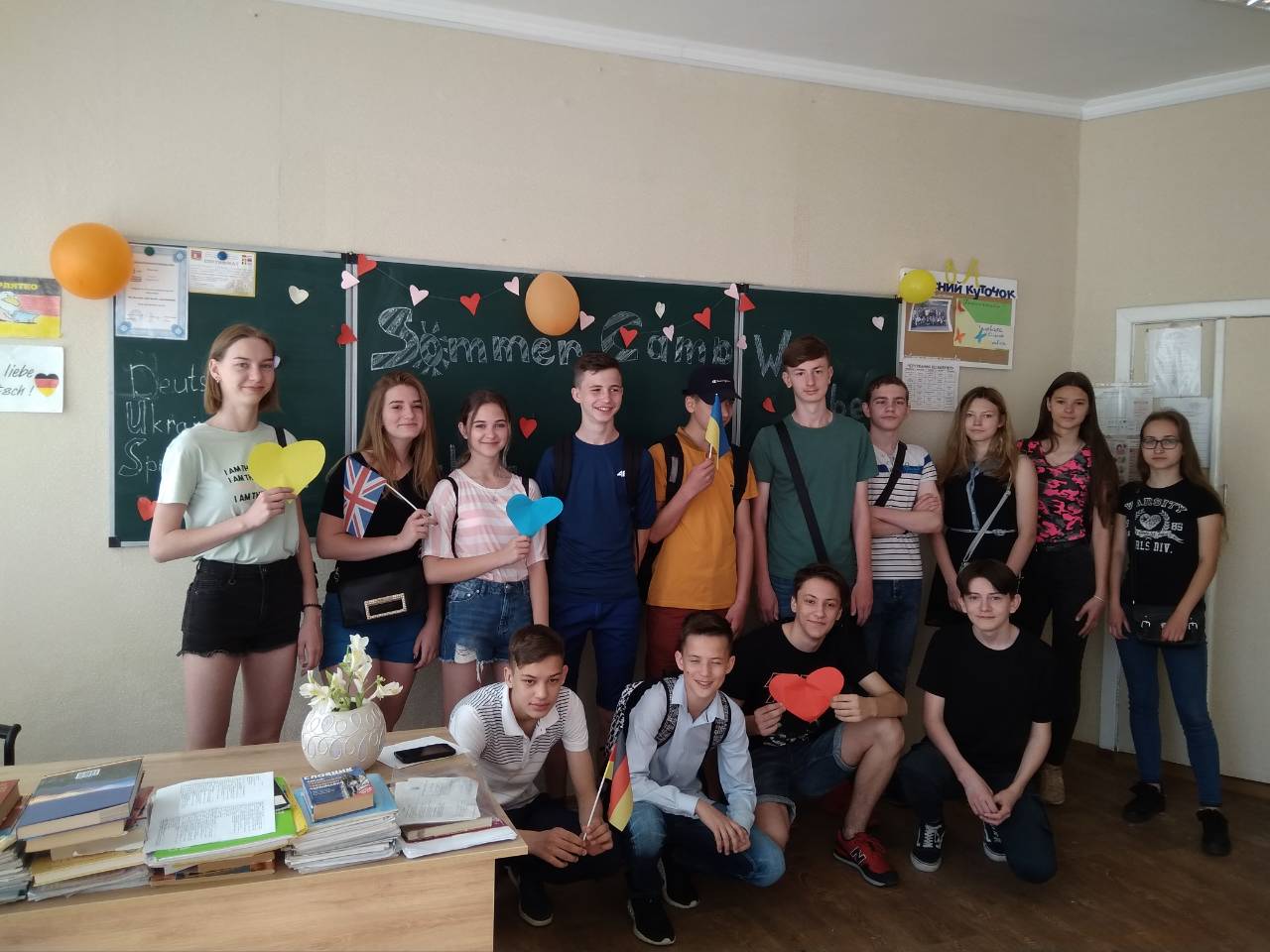 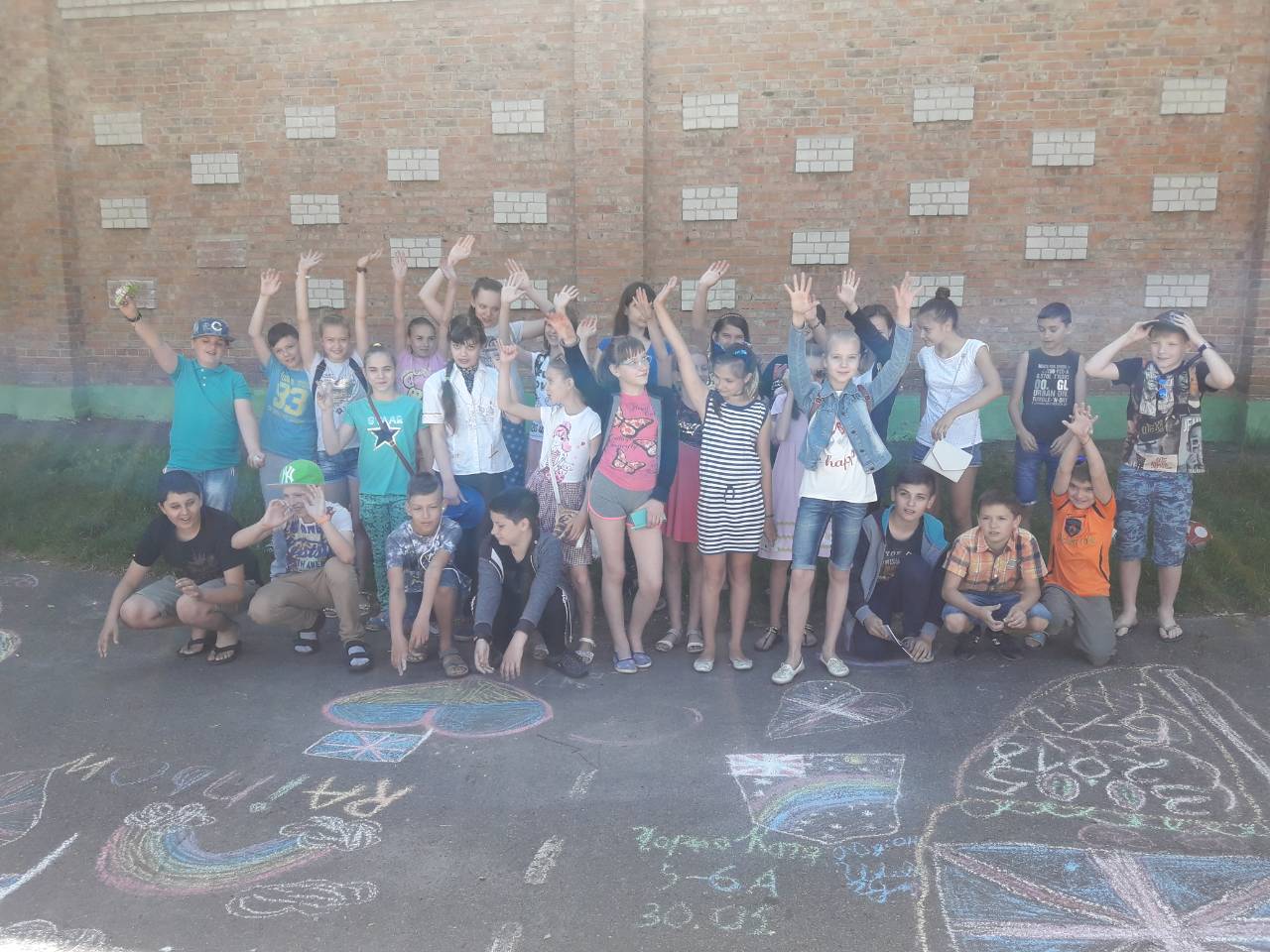 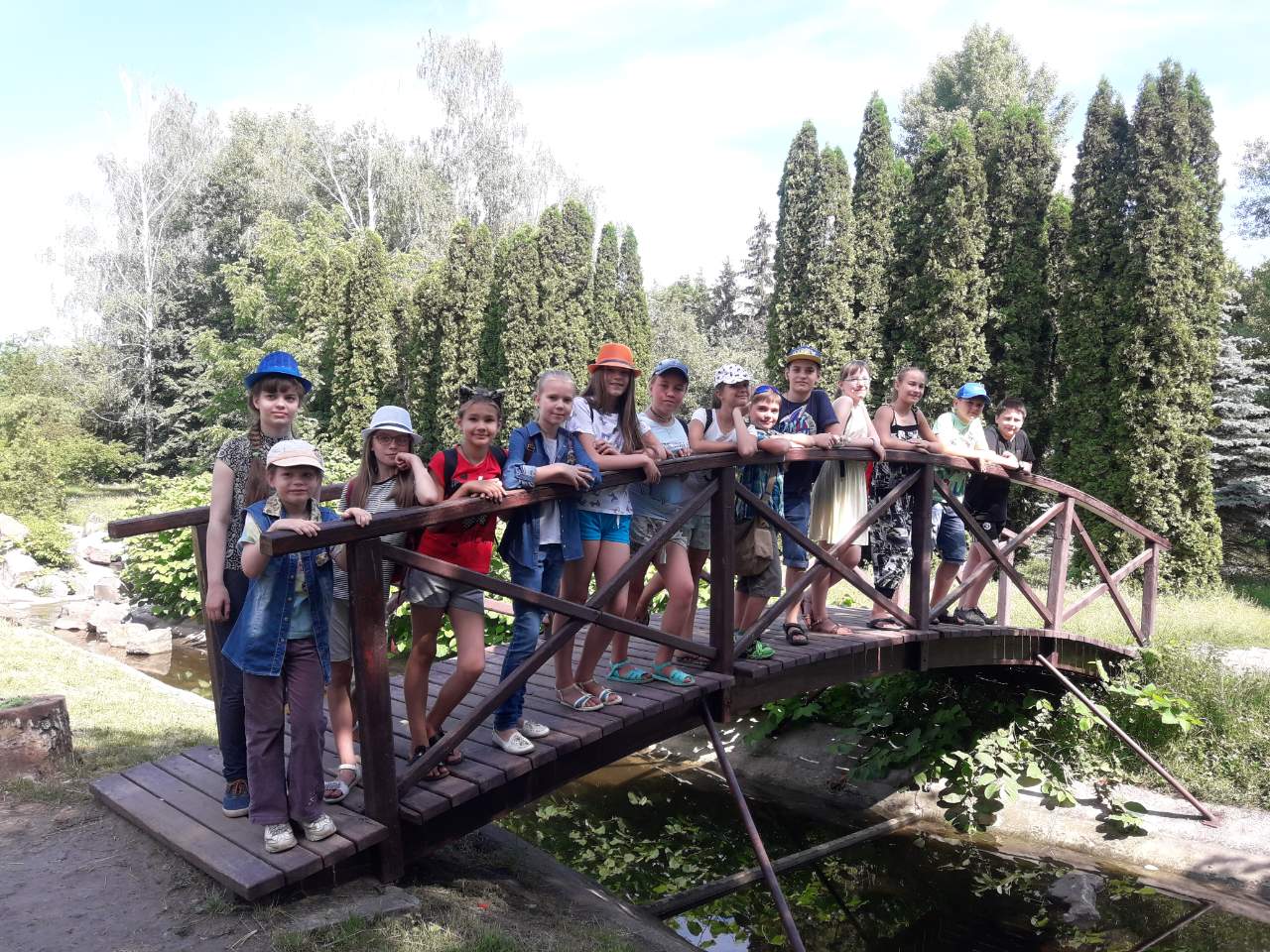 Режим роботи табору 
  “RAINBOW”

      9.00- Зустріч дітей
      9.05 -Фізкультхвилинка
      9.15 -Уведення в іншомовну атмосферу
                 English Fun and Games
      9.35 -робота за планом 
          ( заняття,екскурсіі)
      10.20 - перерва
      10.30 - робота над проектом                     
     11.30 - Закінчення занять
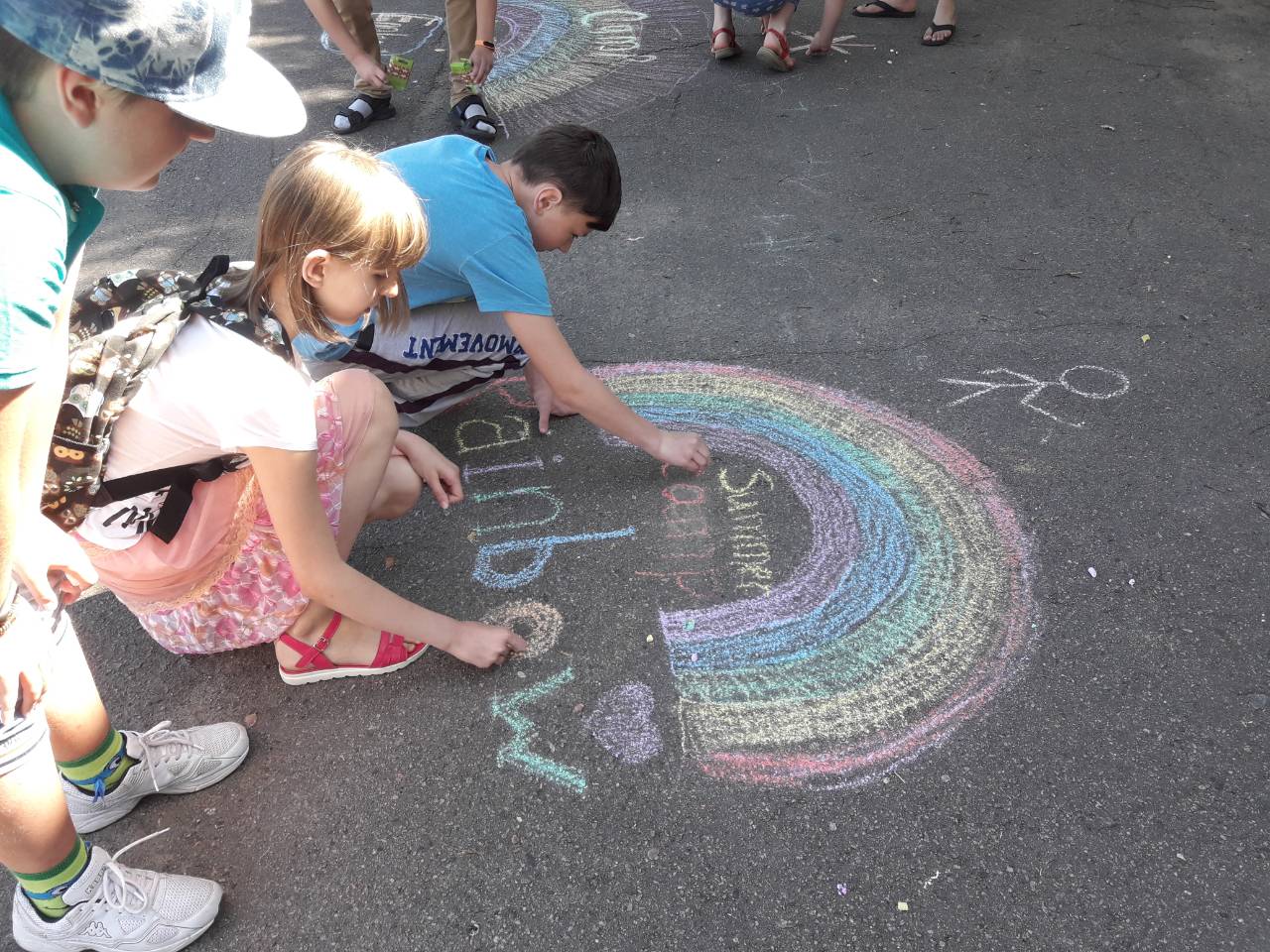 Materials 
https://app.box.com/s/nu9tcc6ew4xbi0r2mof0h10b6erq4jr8
https://app.box.com/s/b38w5pu10dffhv561wvt7tlkutzgpnmc
 https://gocamps.com.ua/ua/material
www.kinderkino.de
www.blinde-kuh.de
www.daf-portal.net
www.kika.de
Our everyday activities
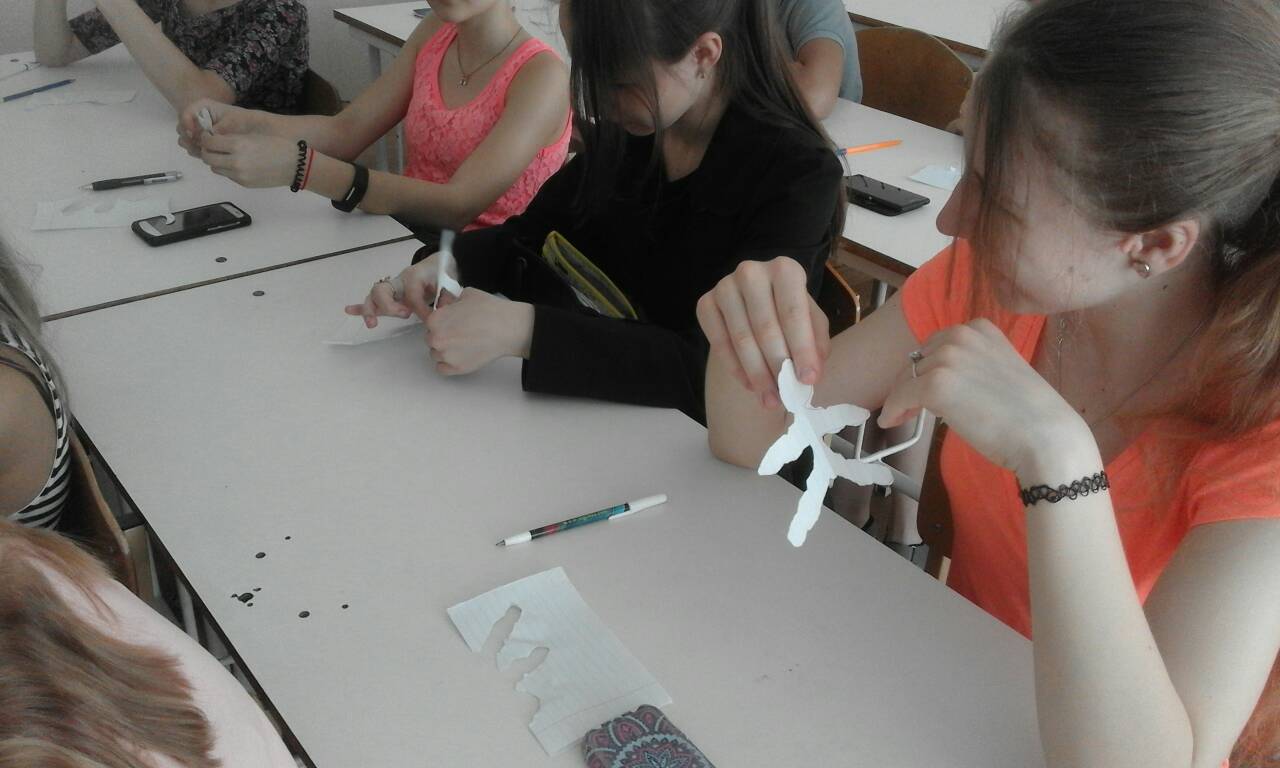 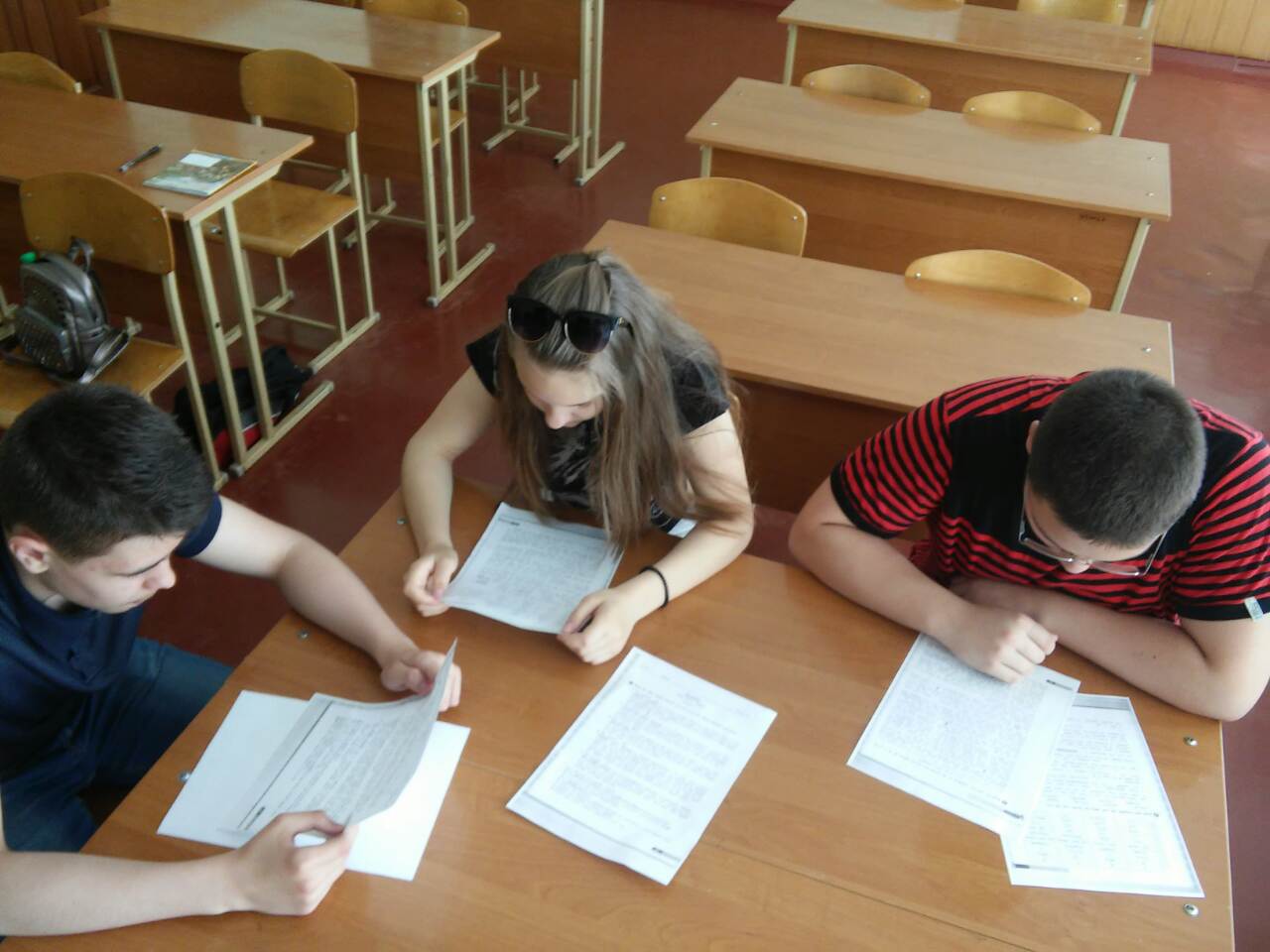 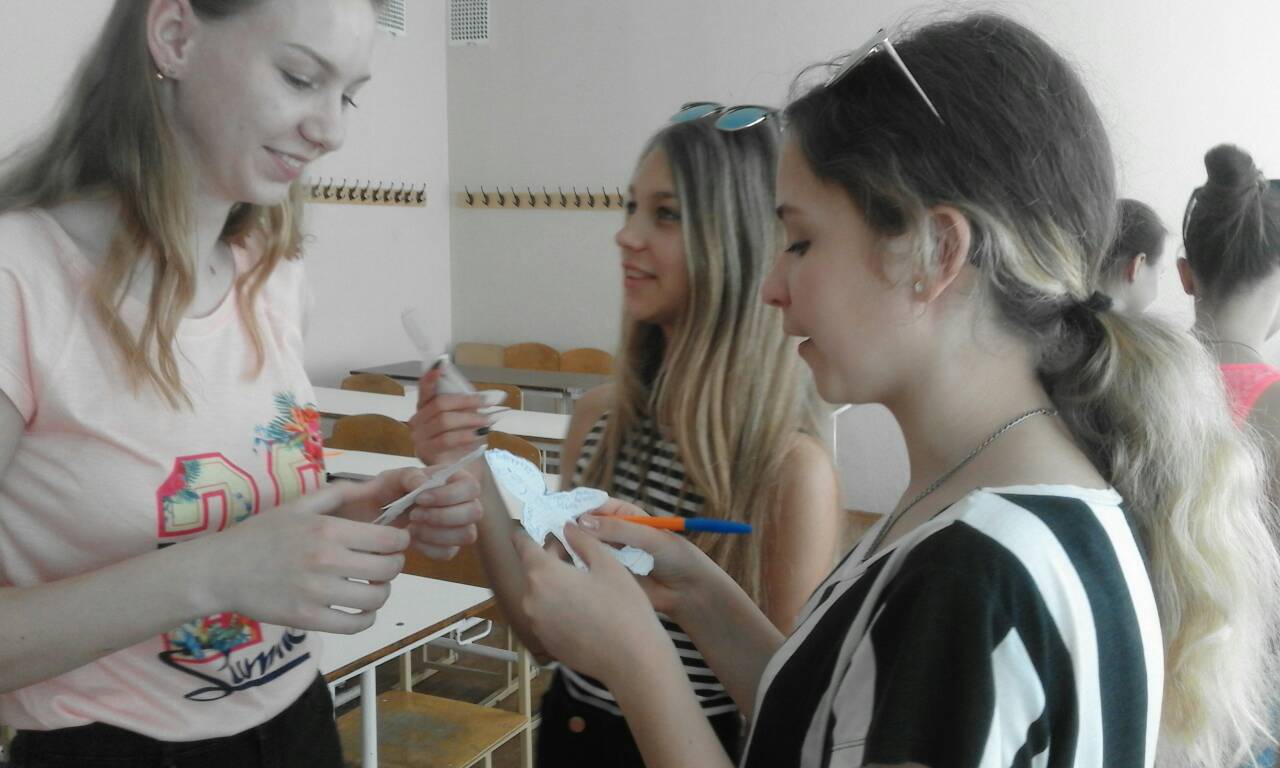 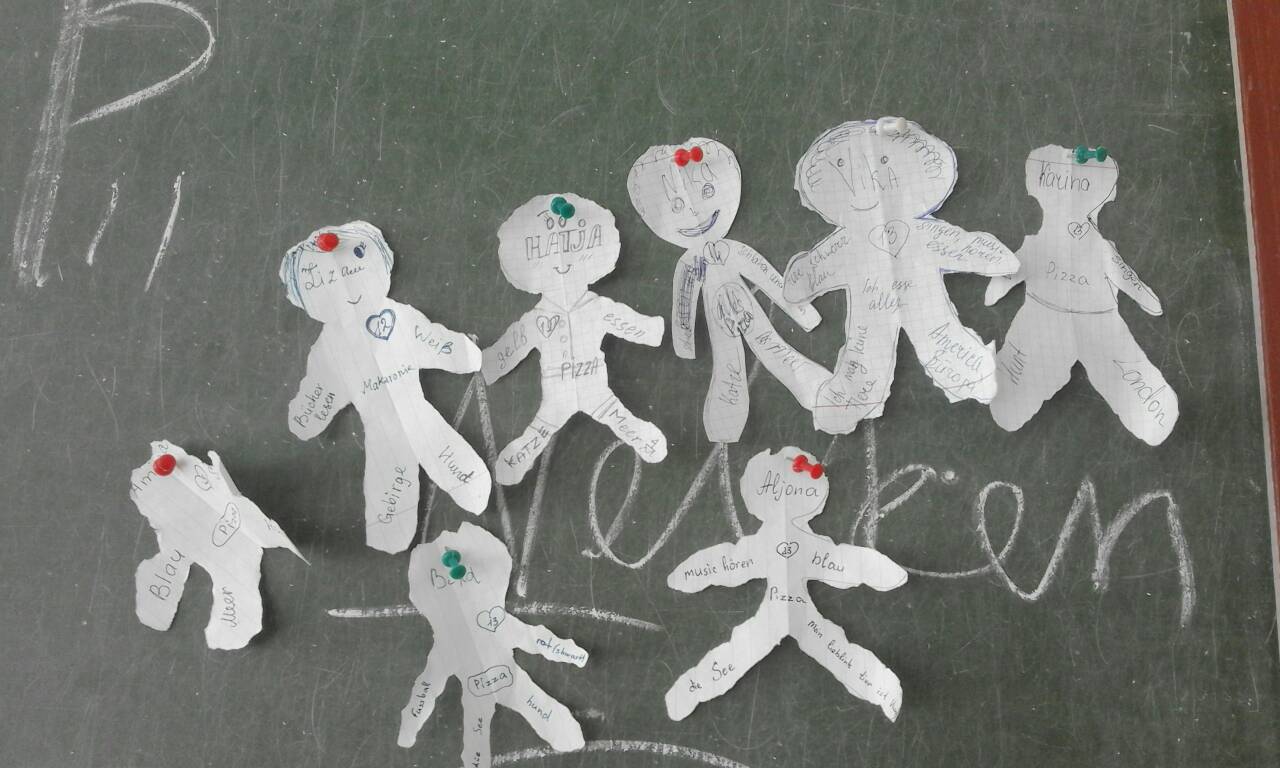 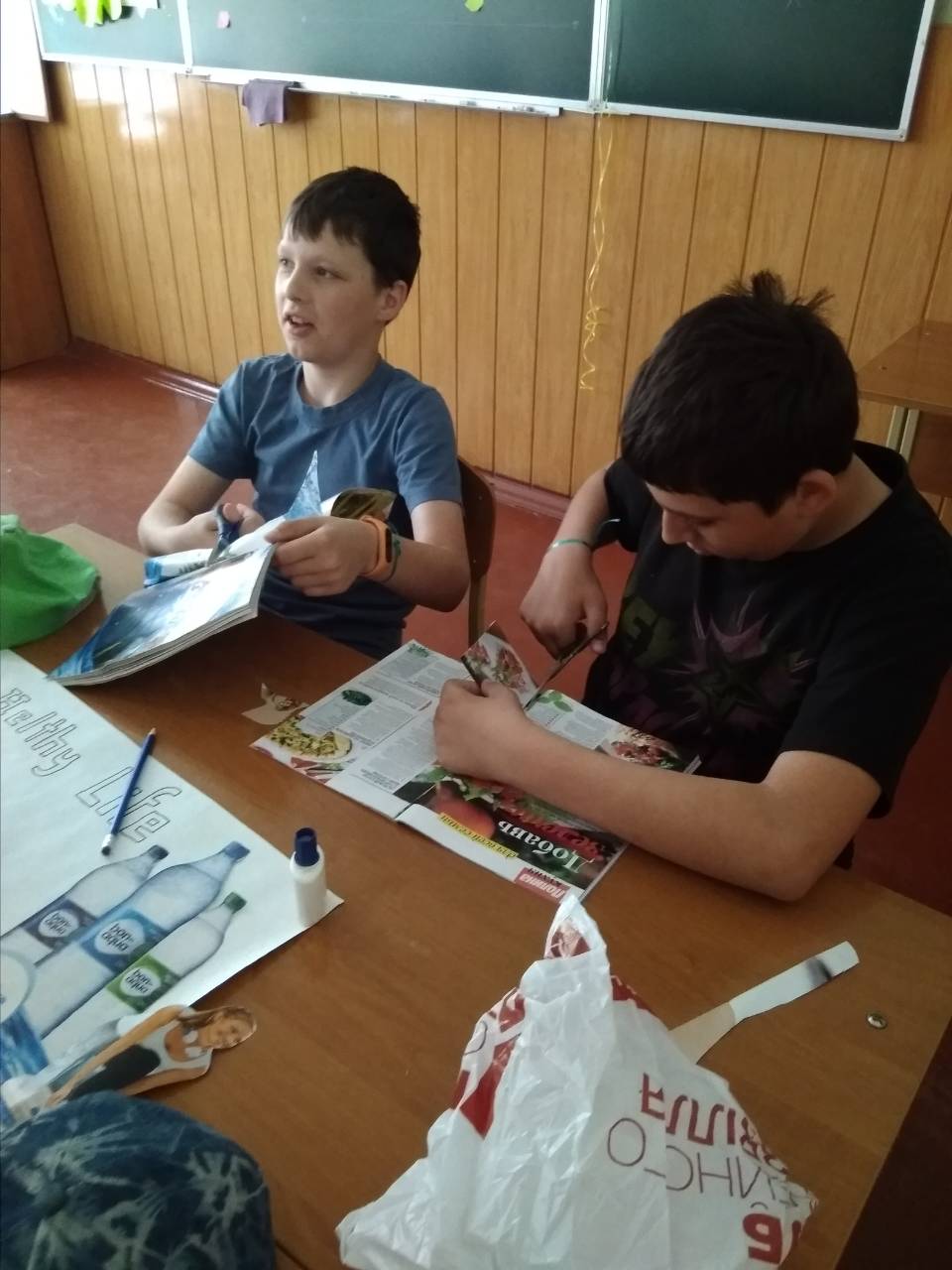 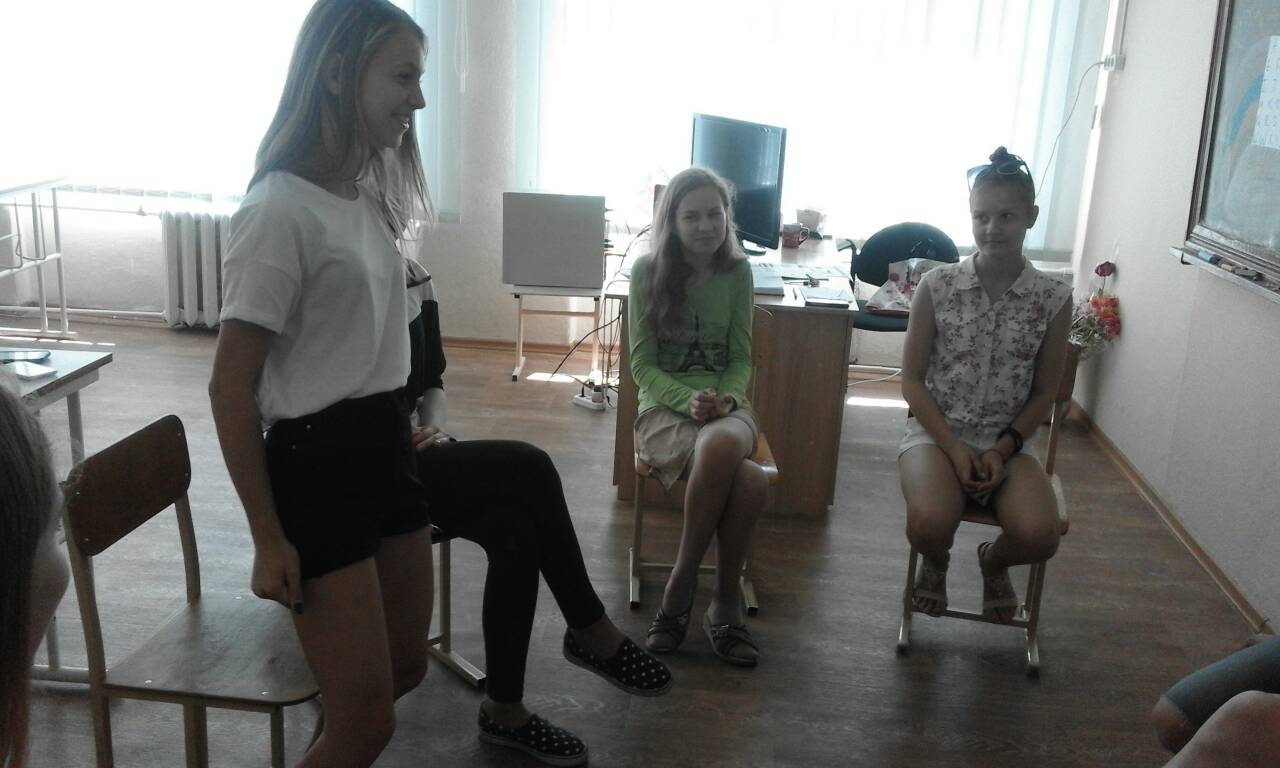 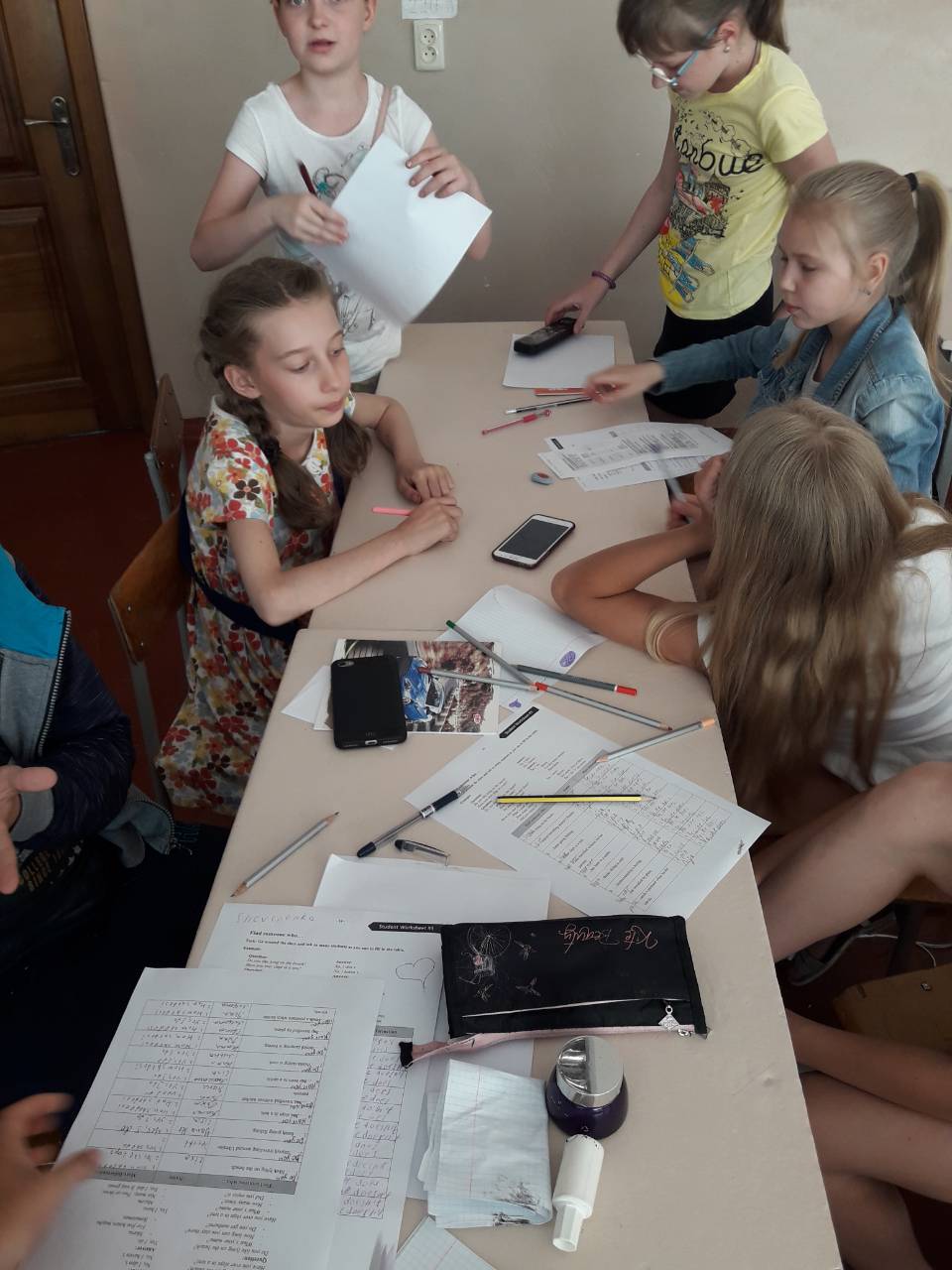 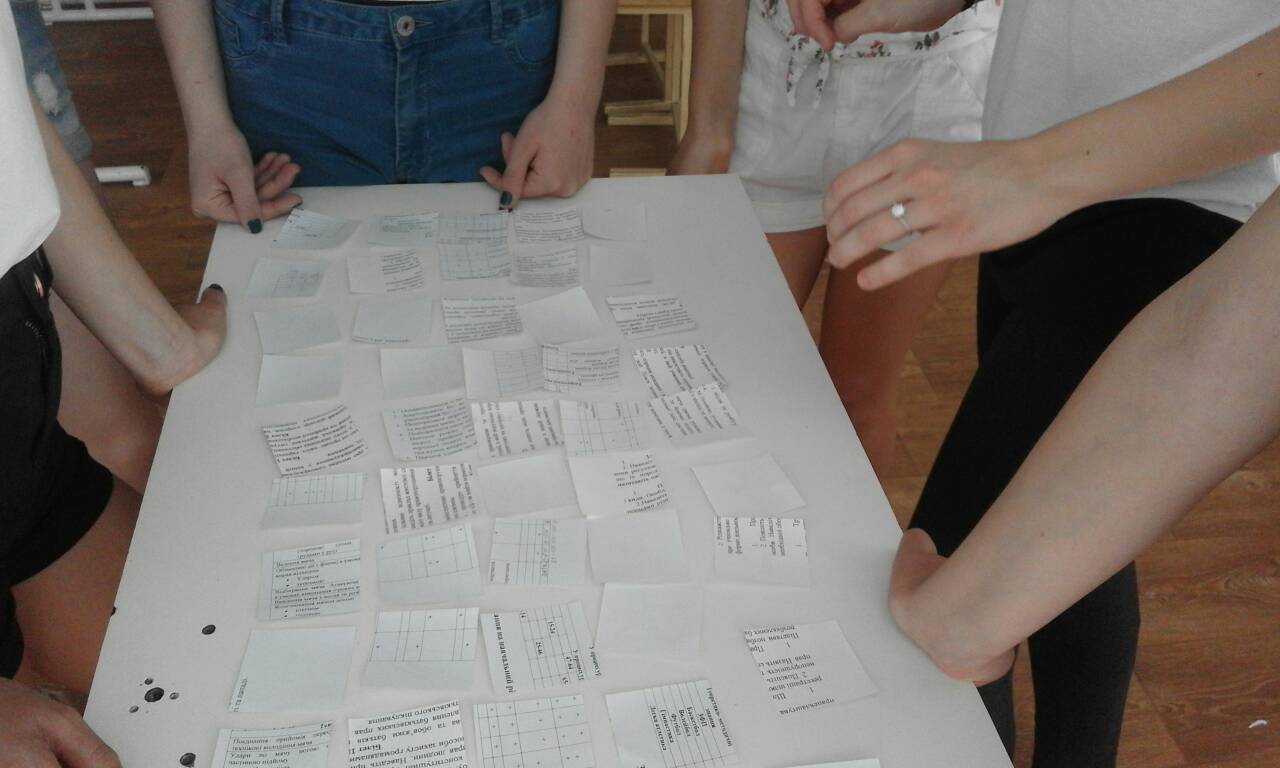 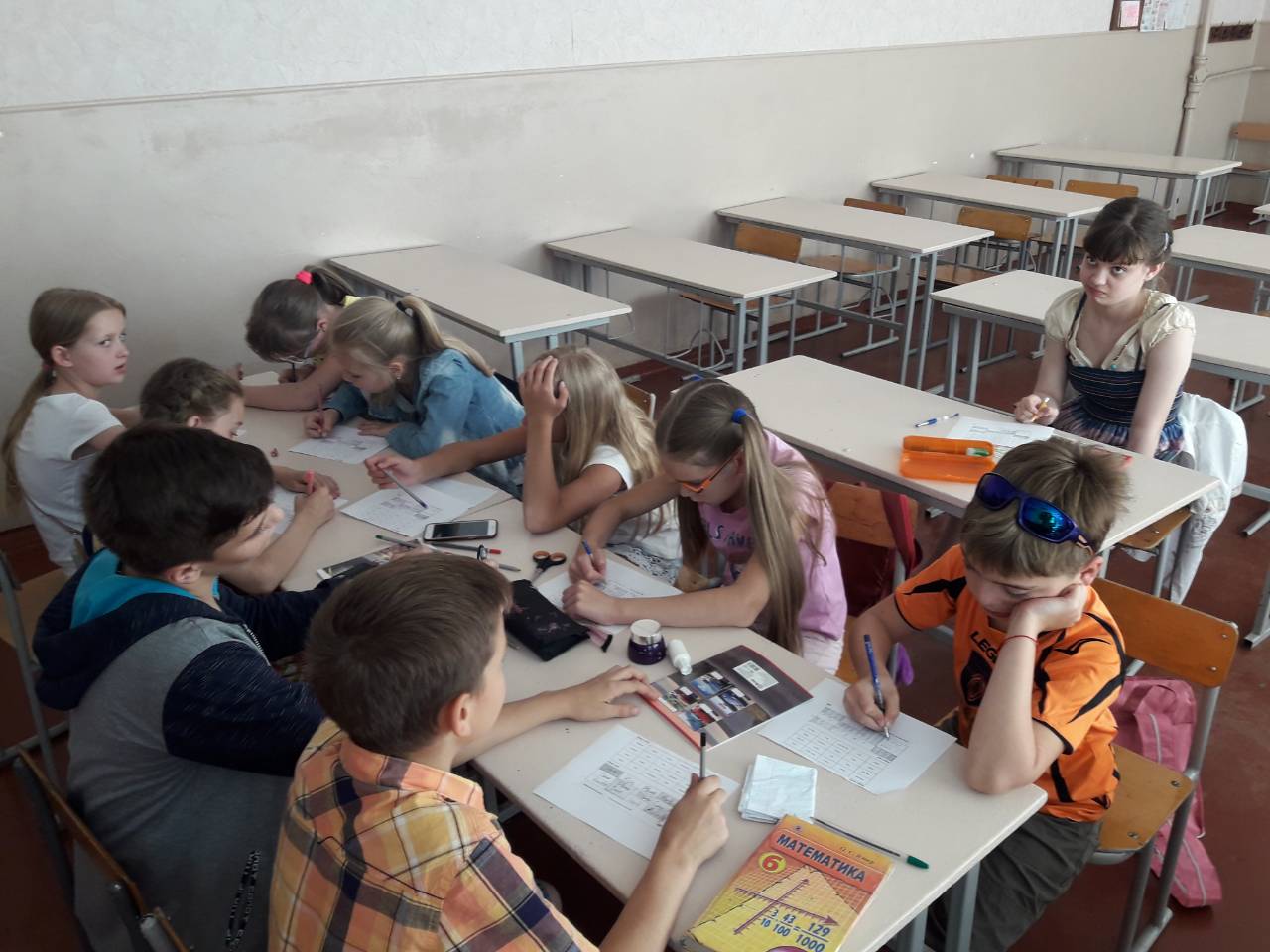 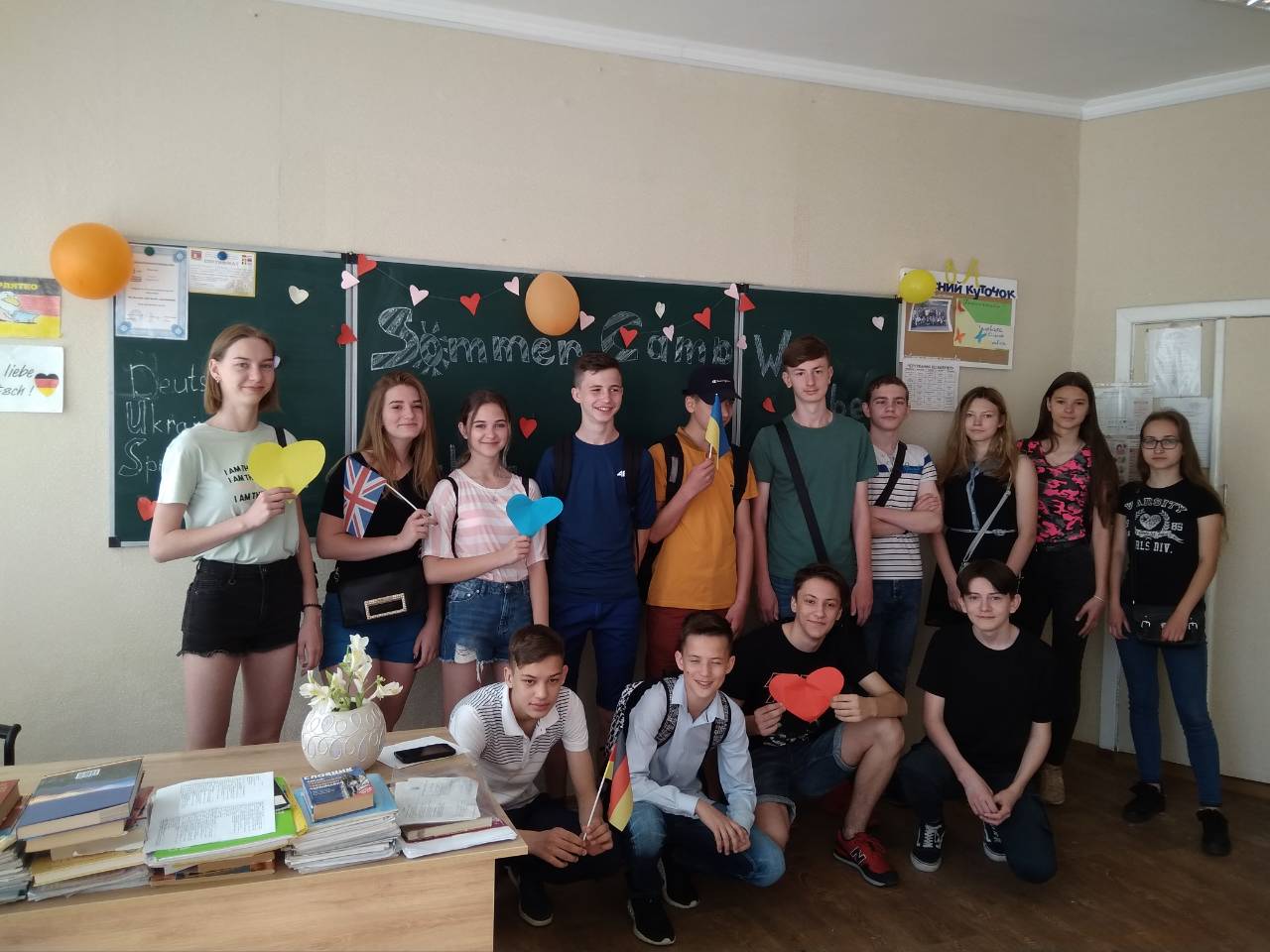 OUTDOOR ACTIVITIES
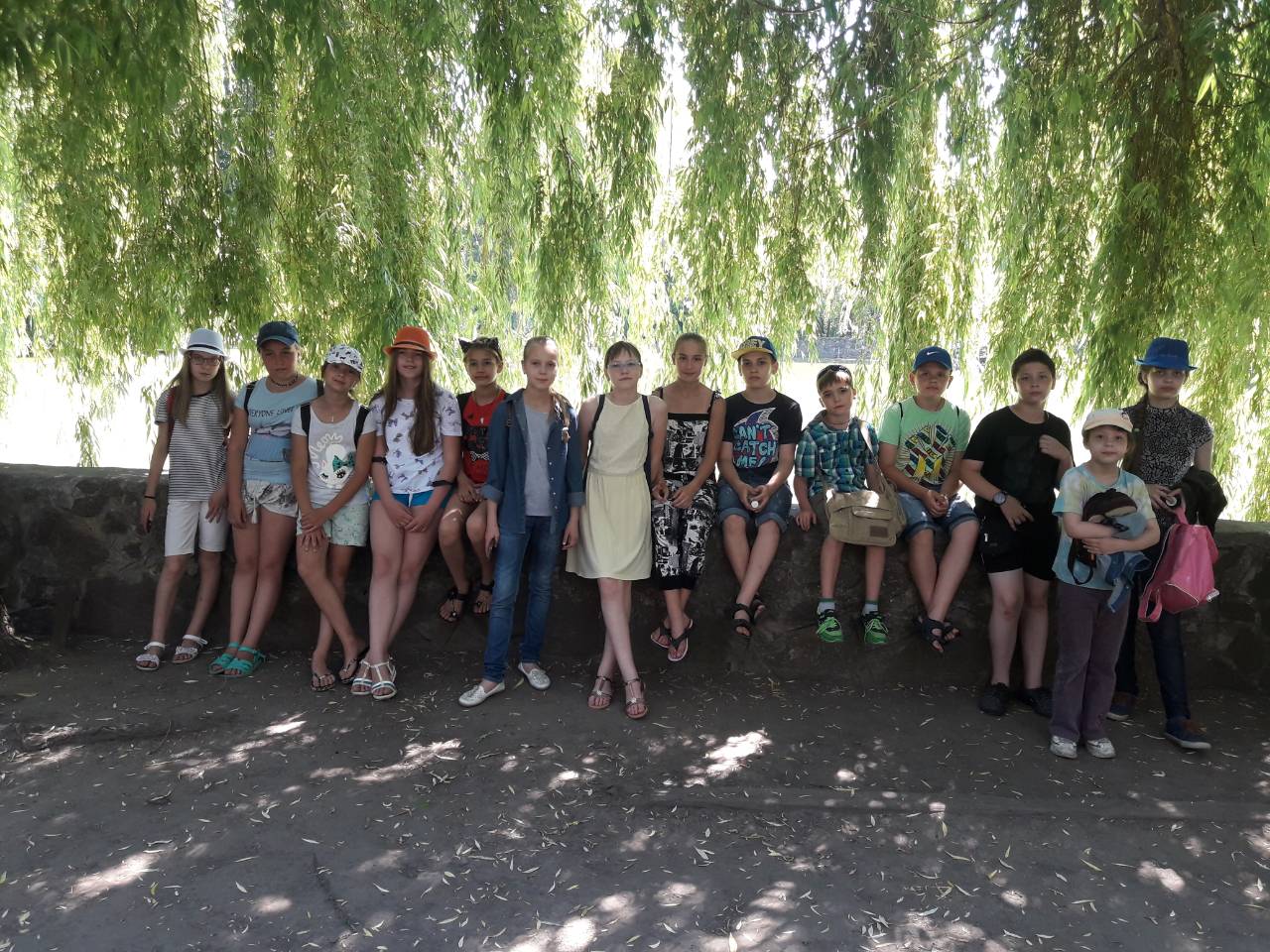 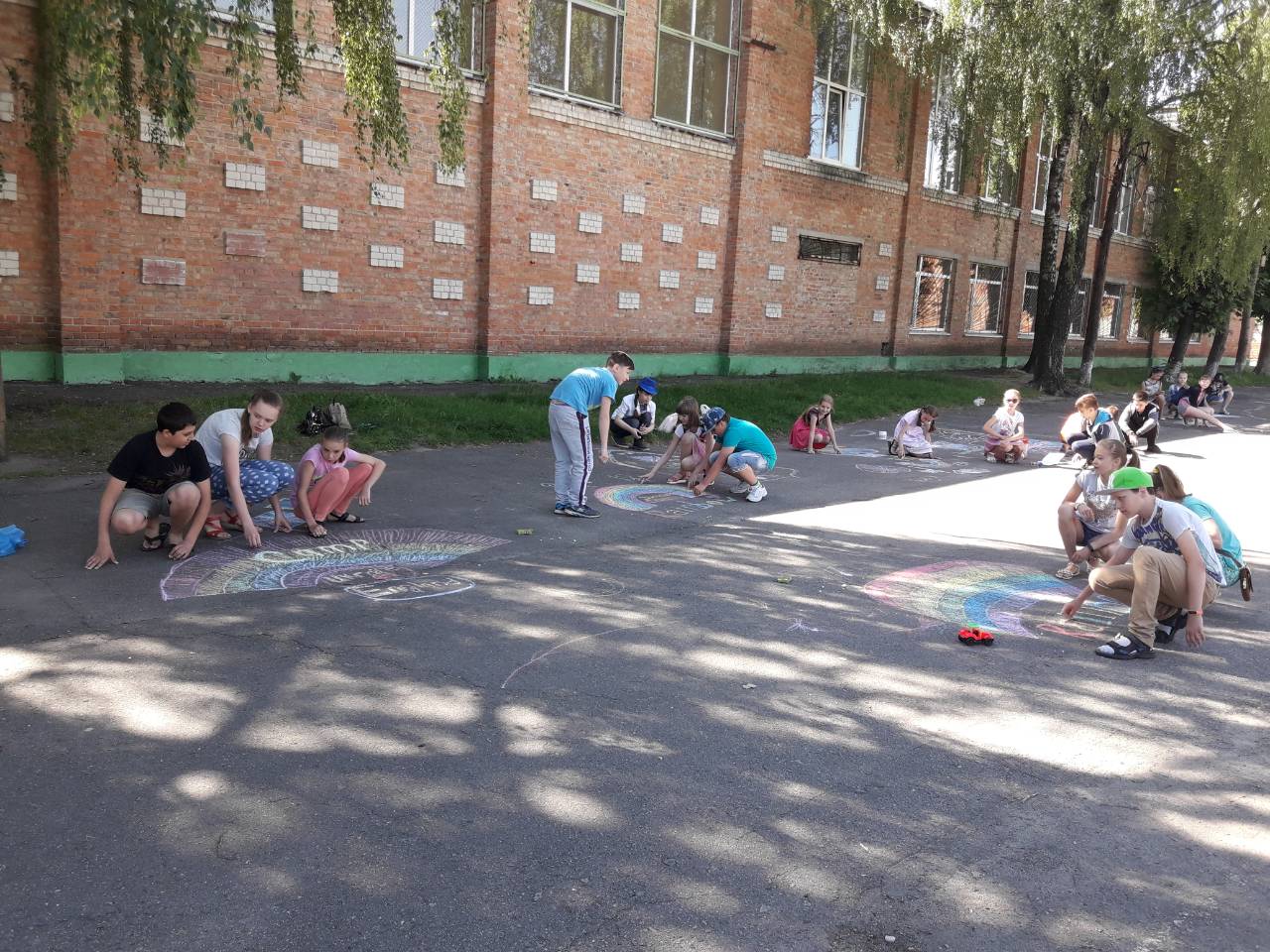 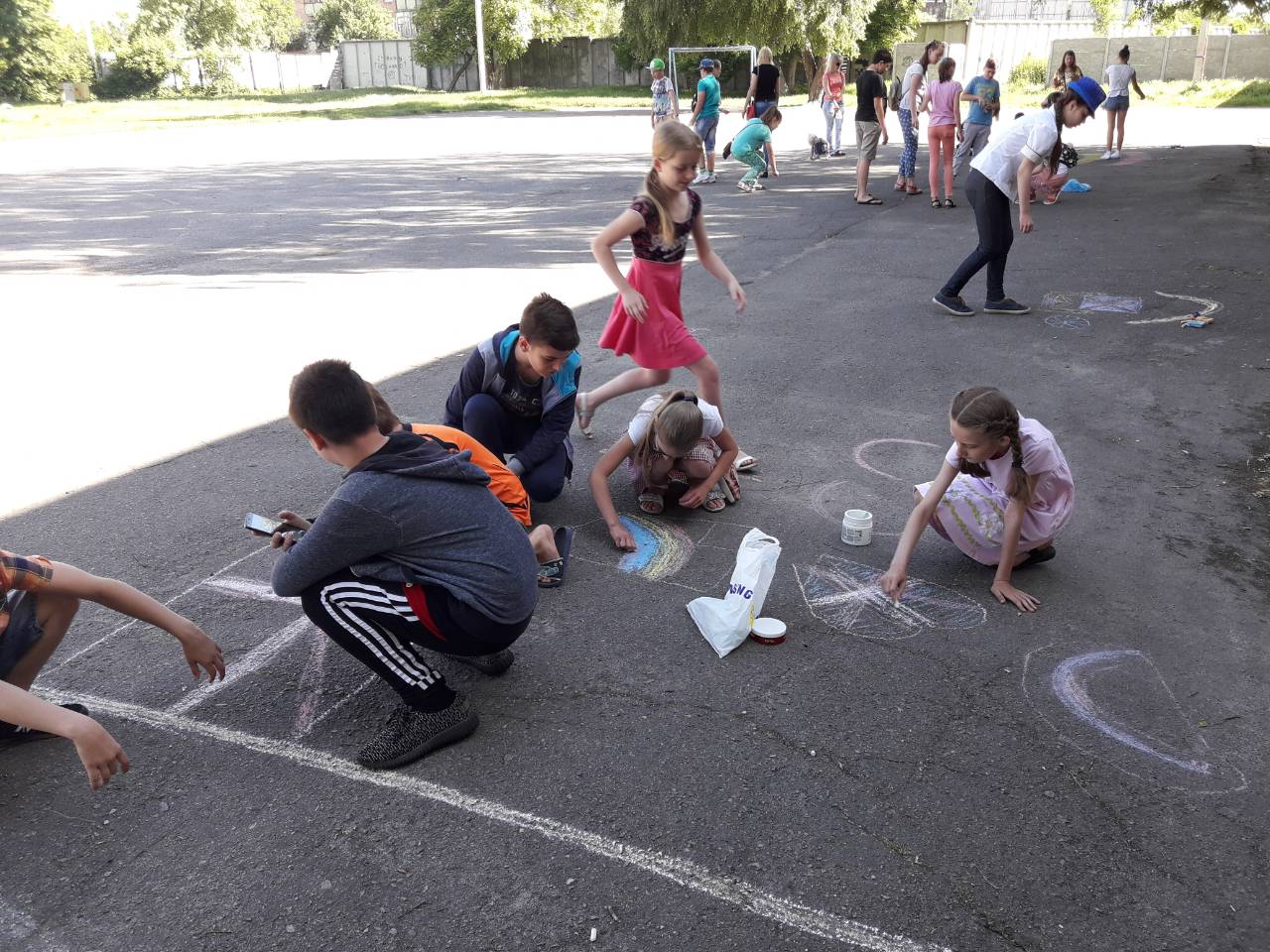 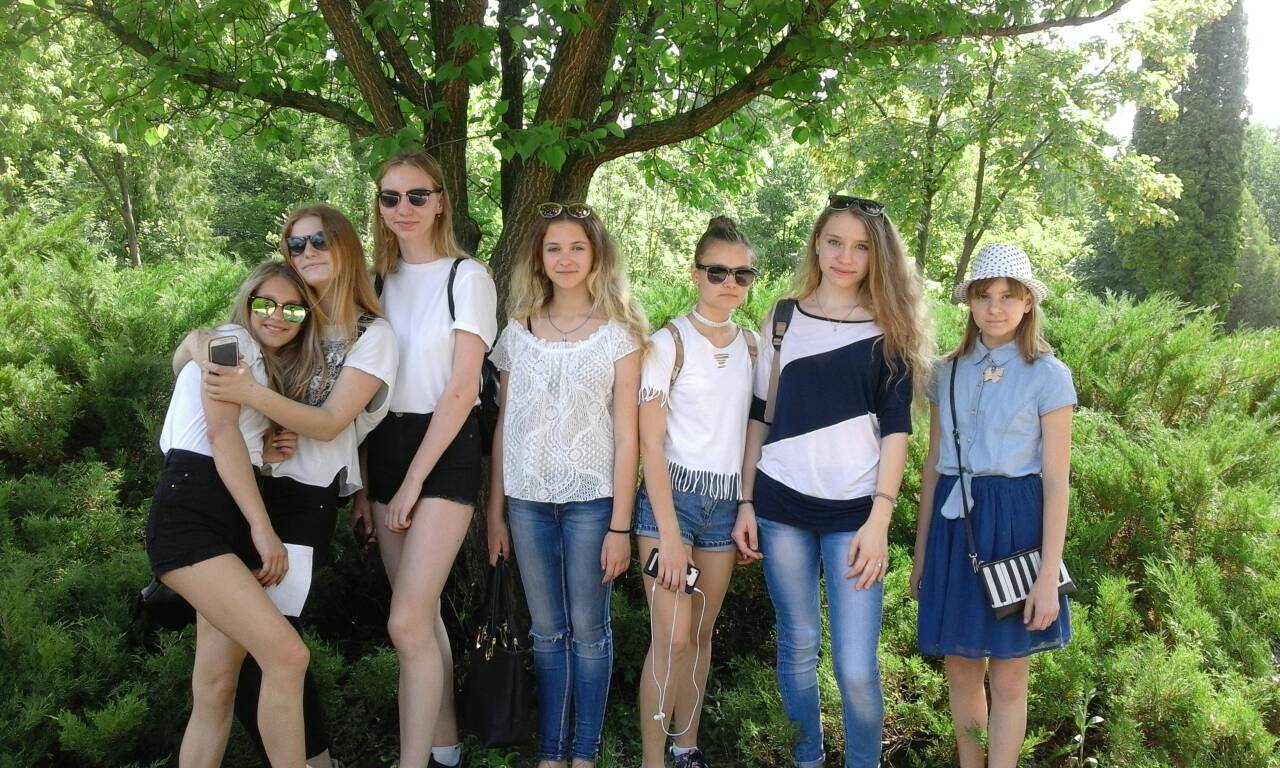 VISITING THE ZOO
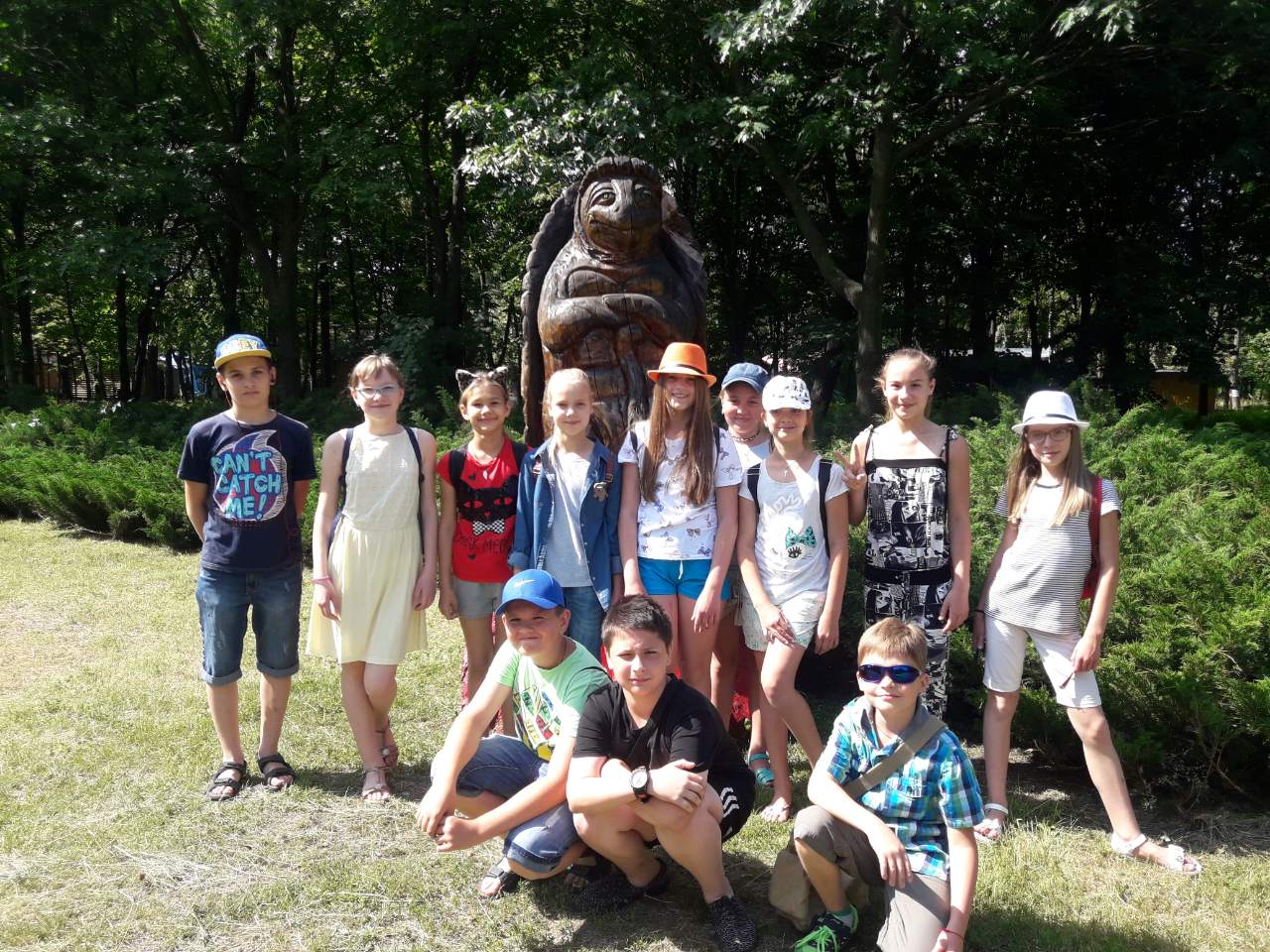 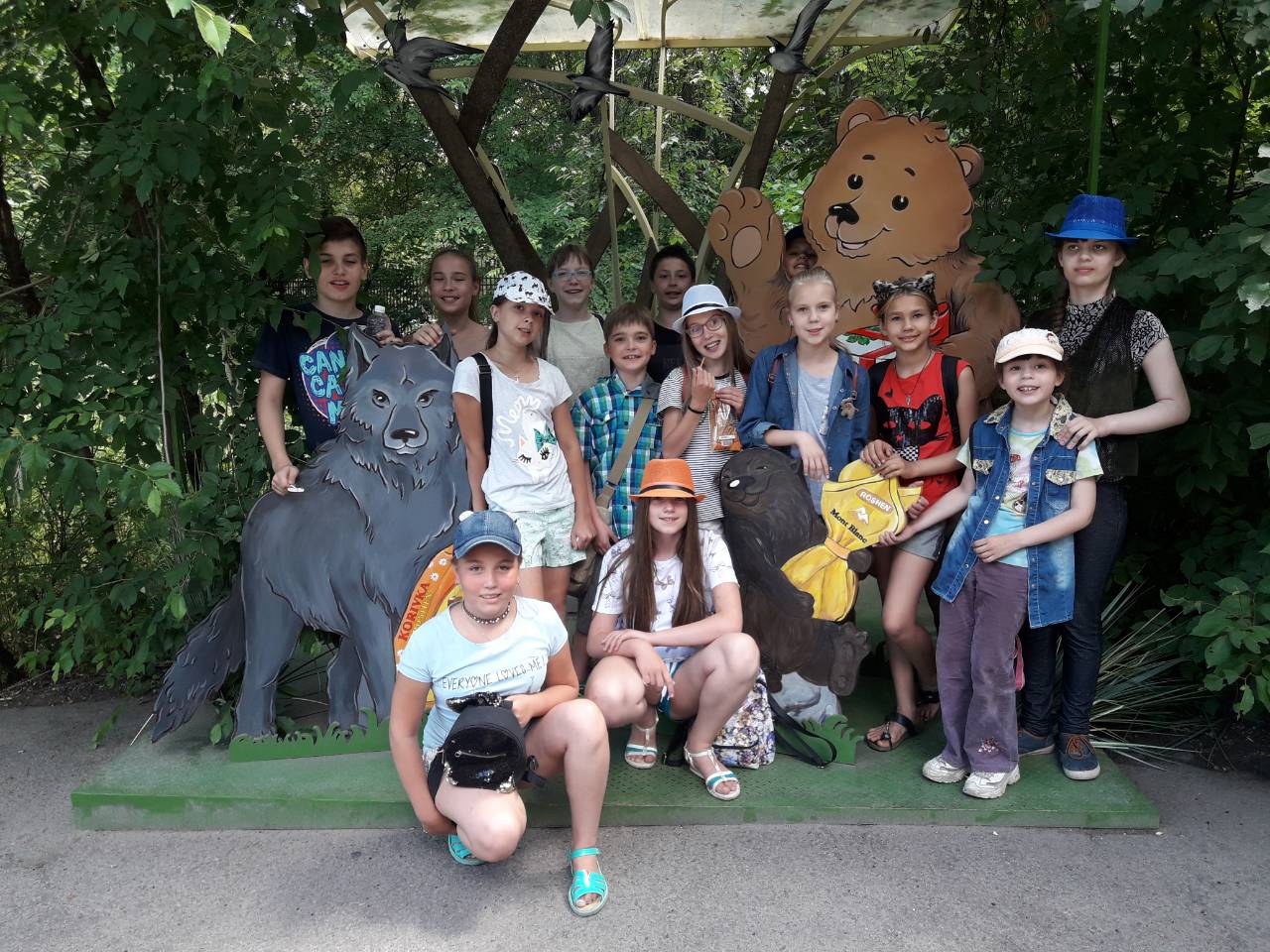 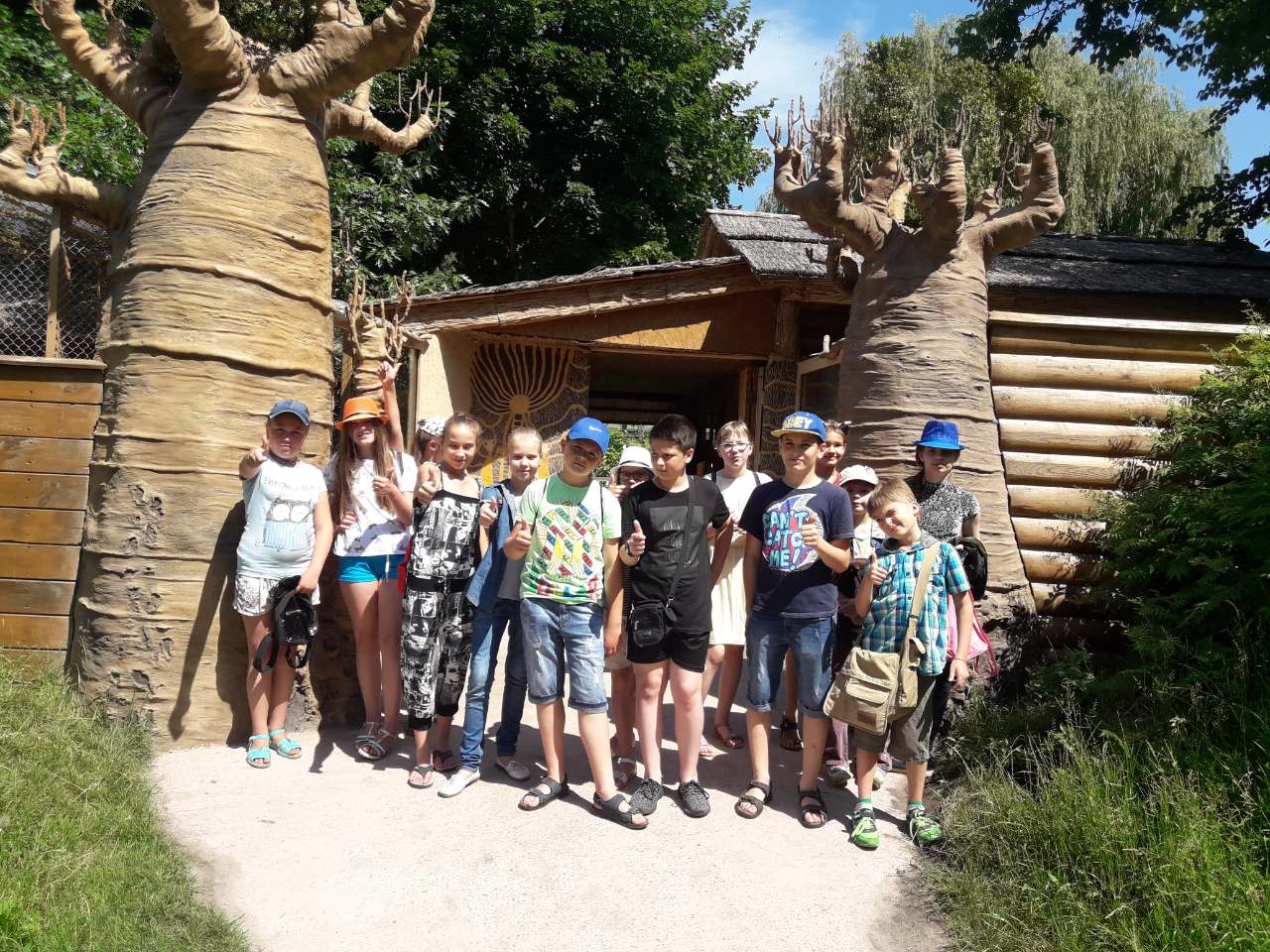 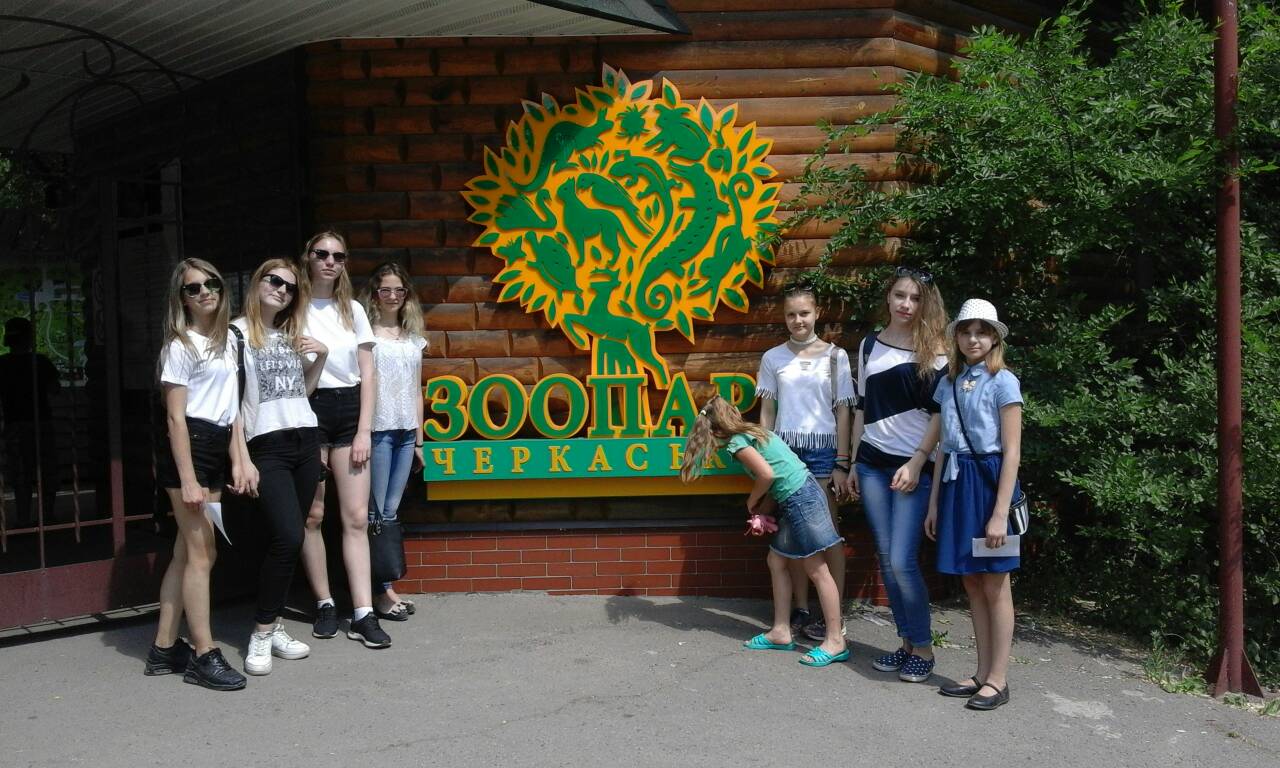 DOING THE PROJECT WORK
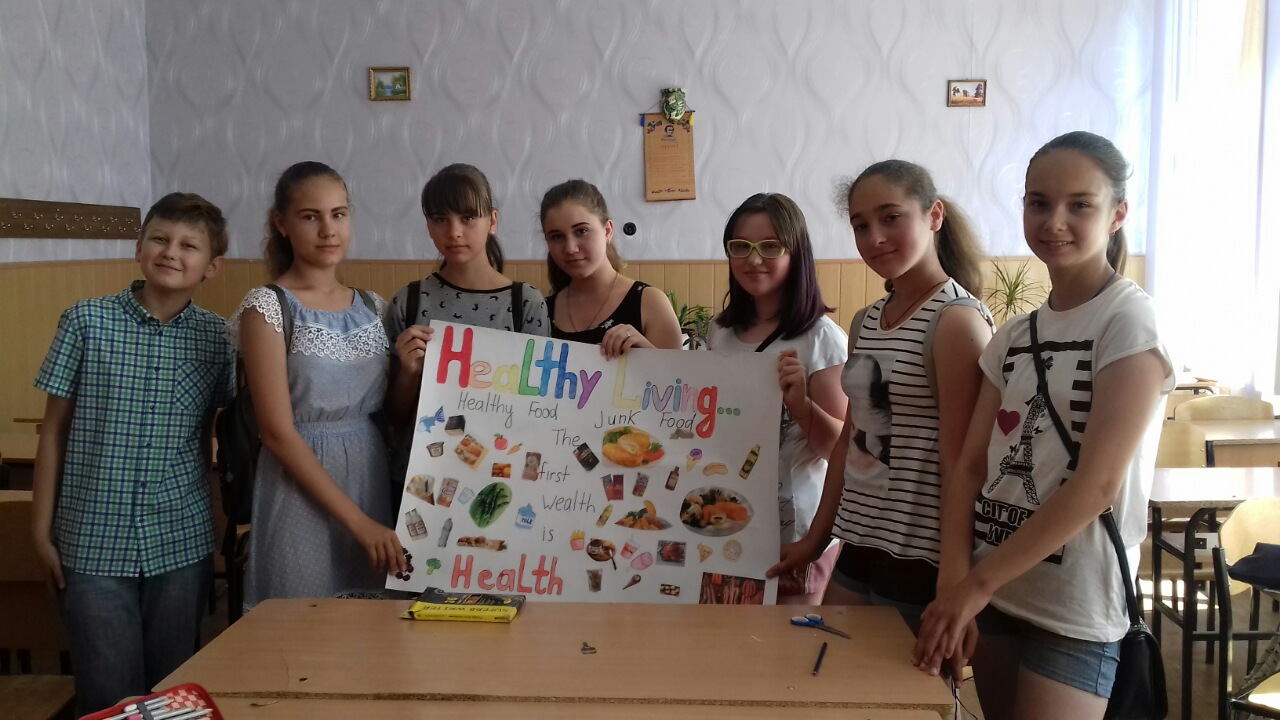 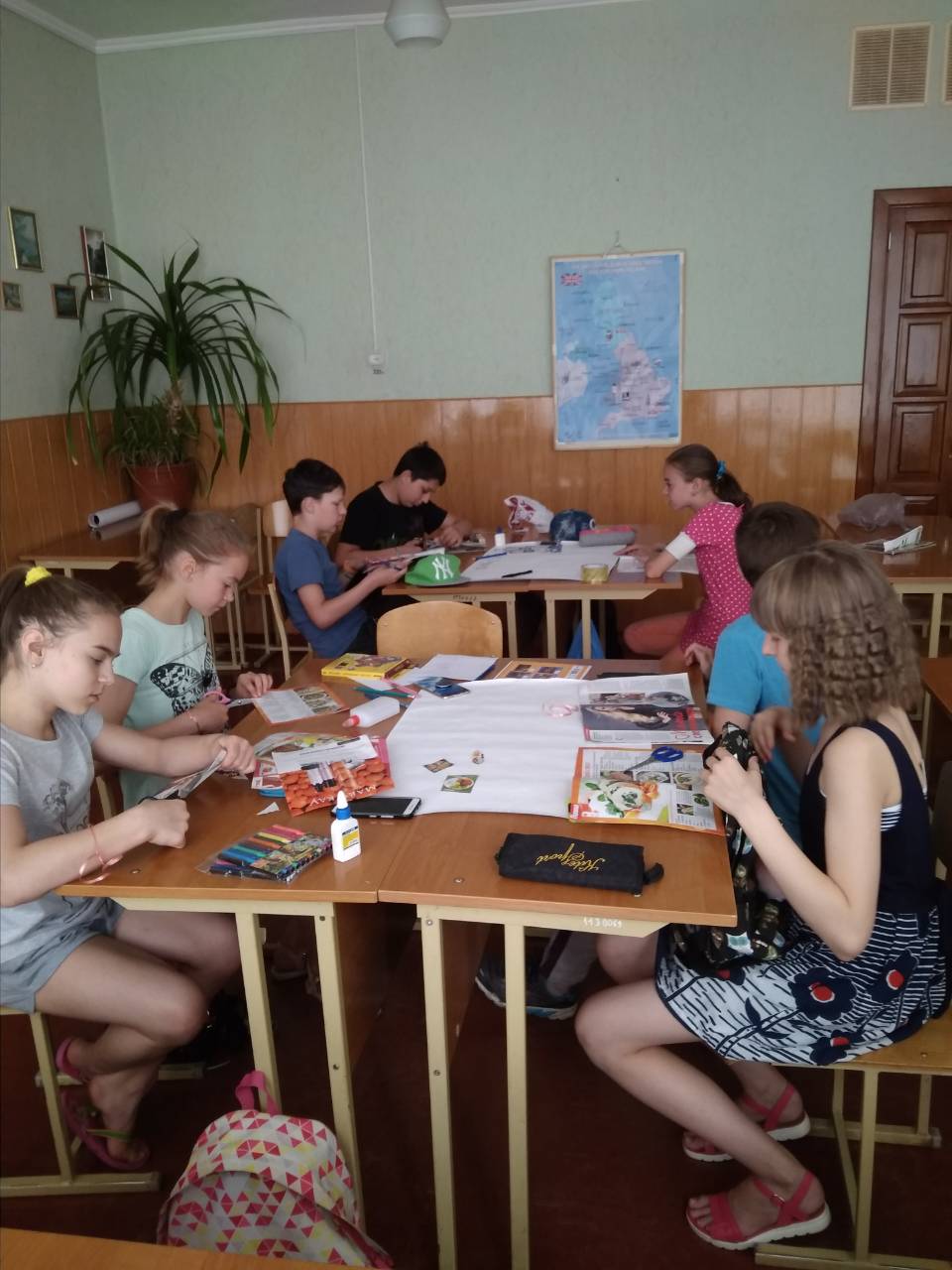 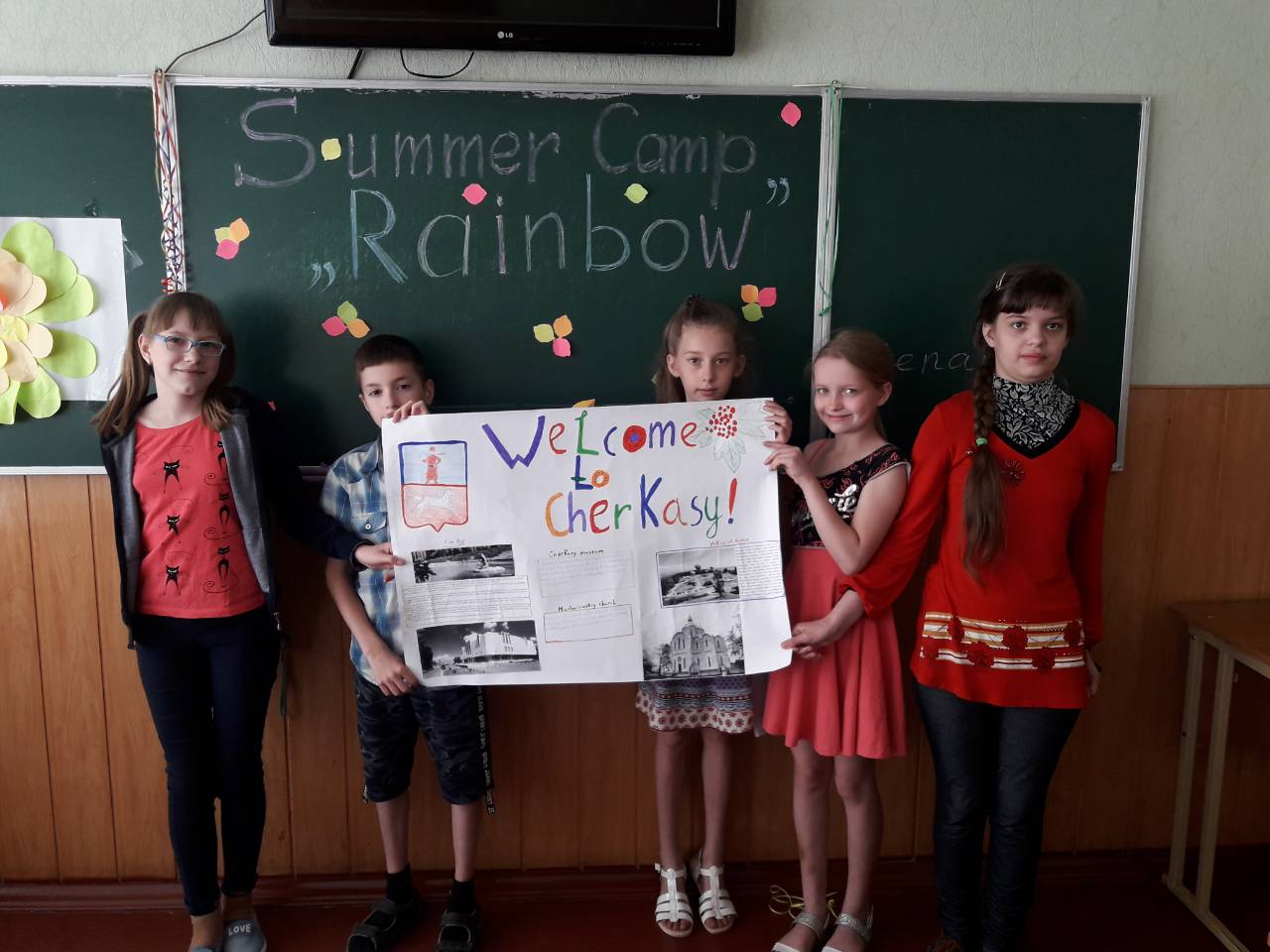 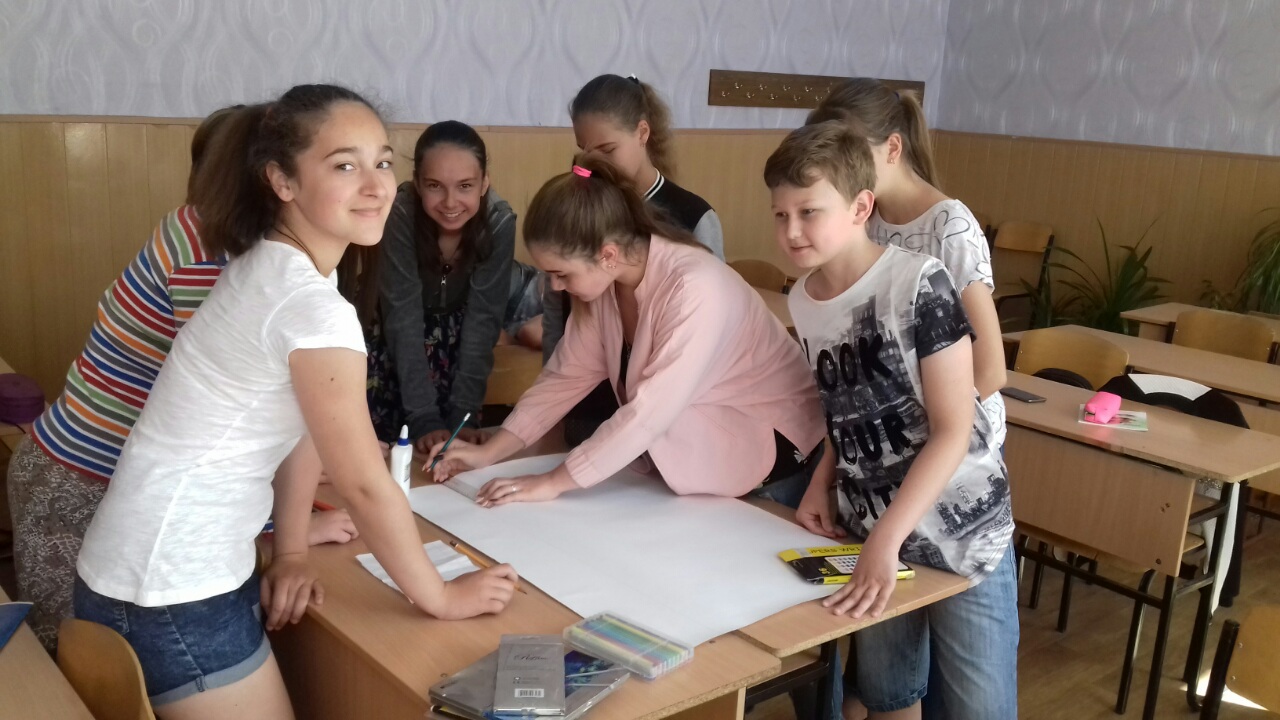 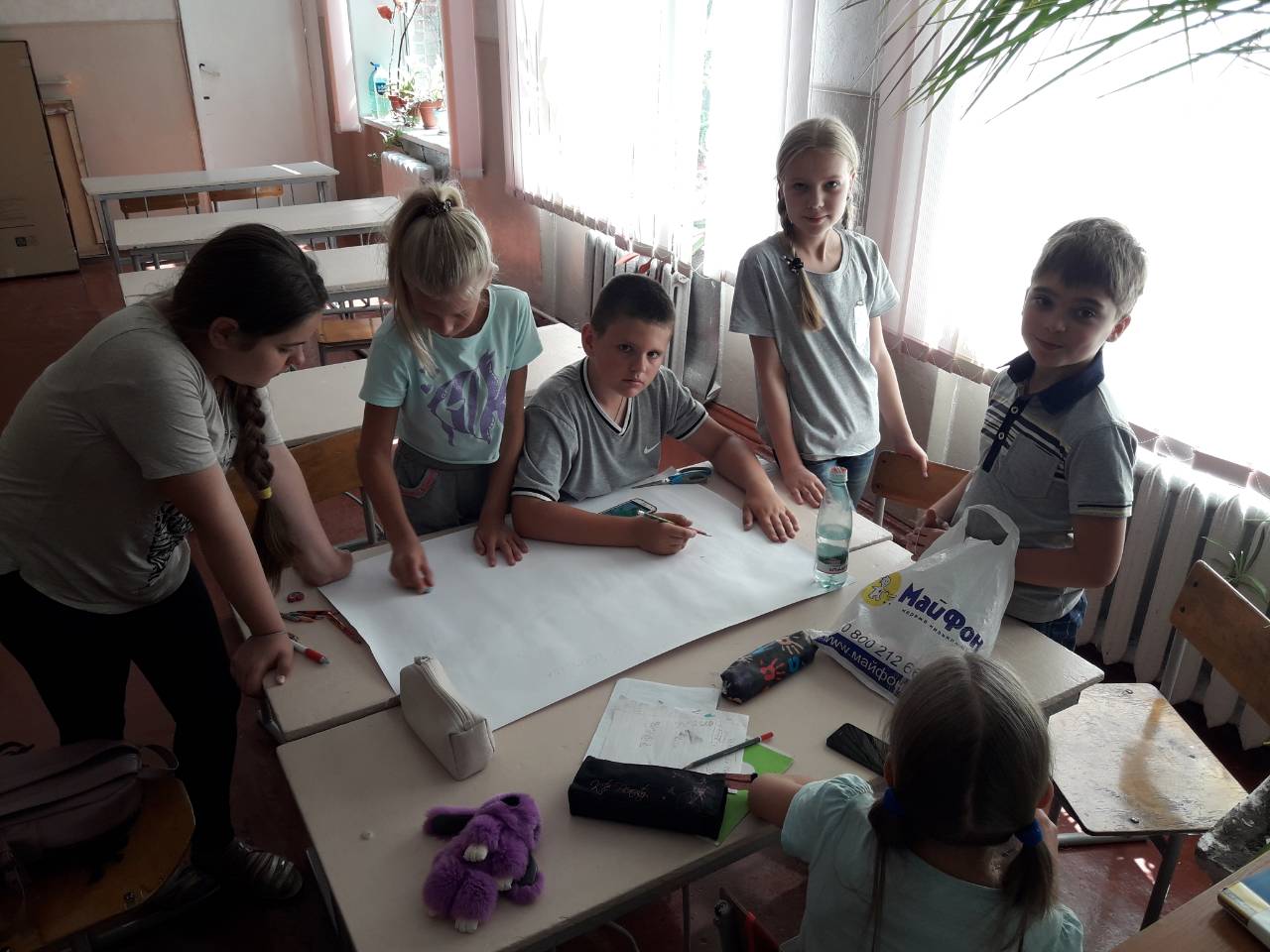 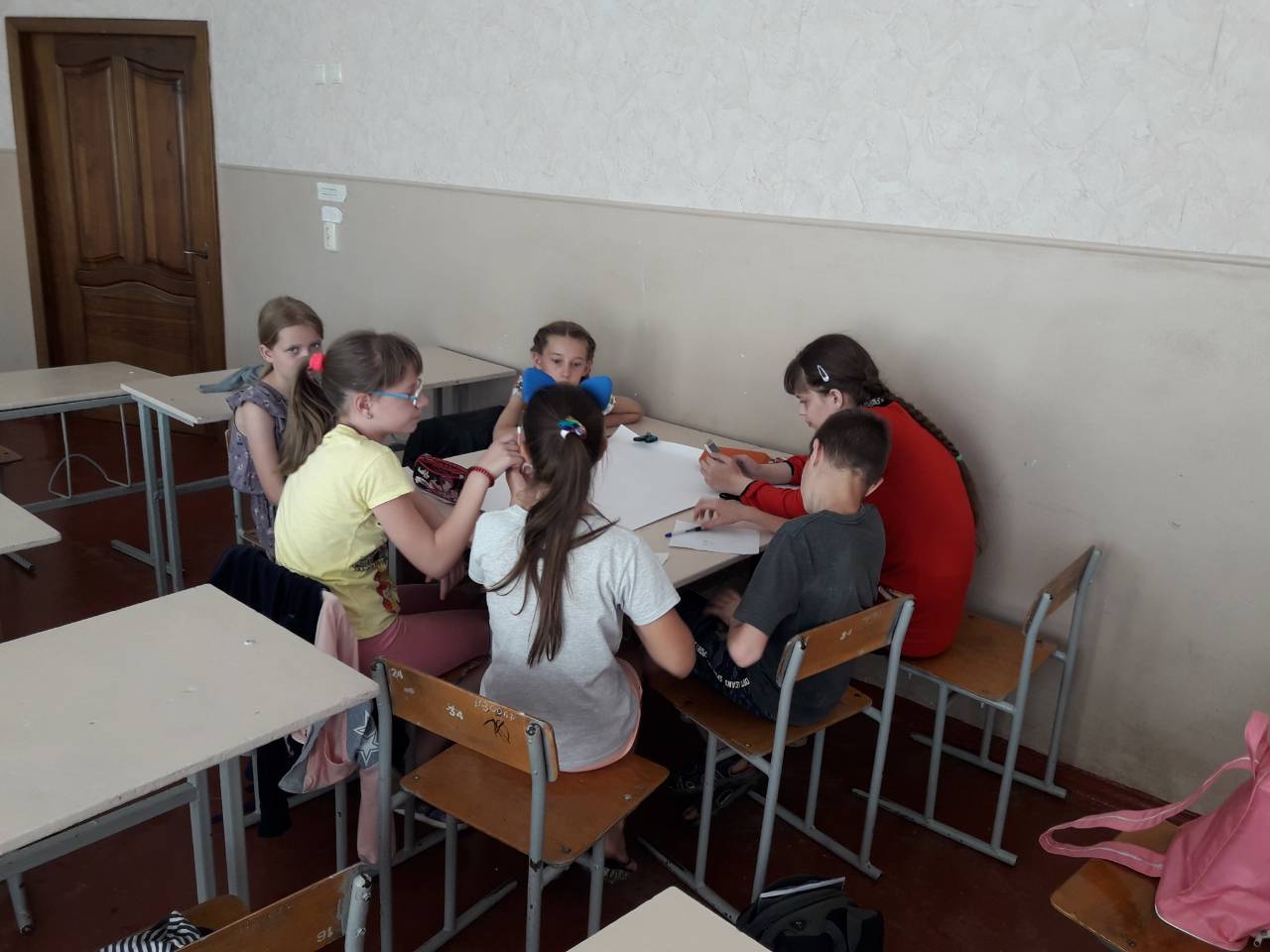 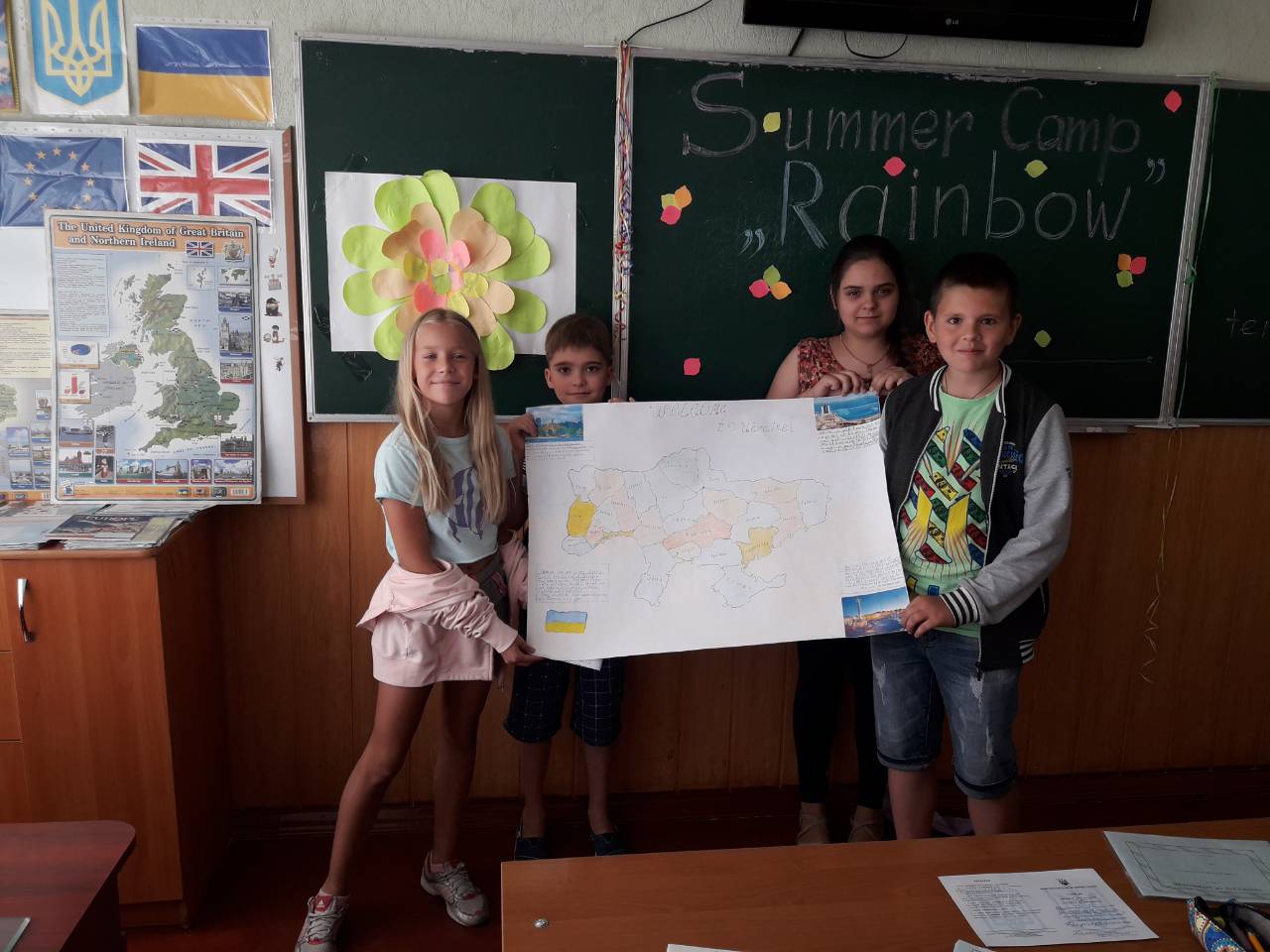 EXCURSIONS
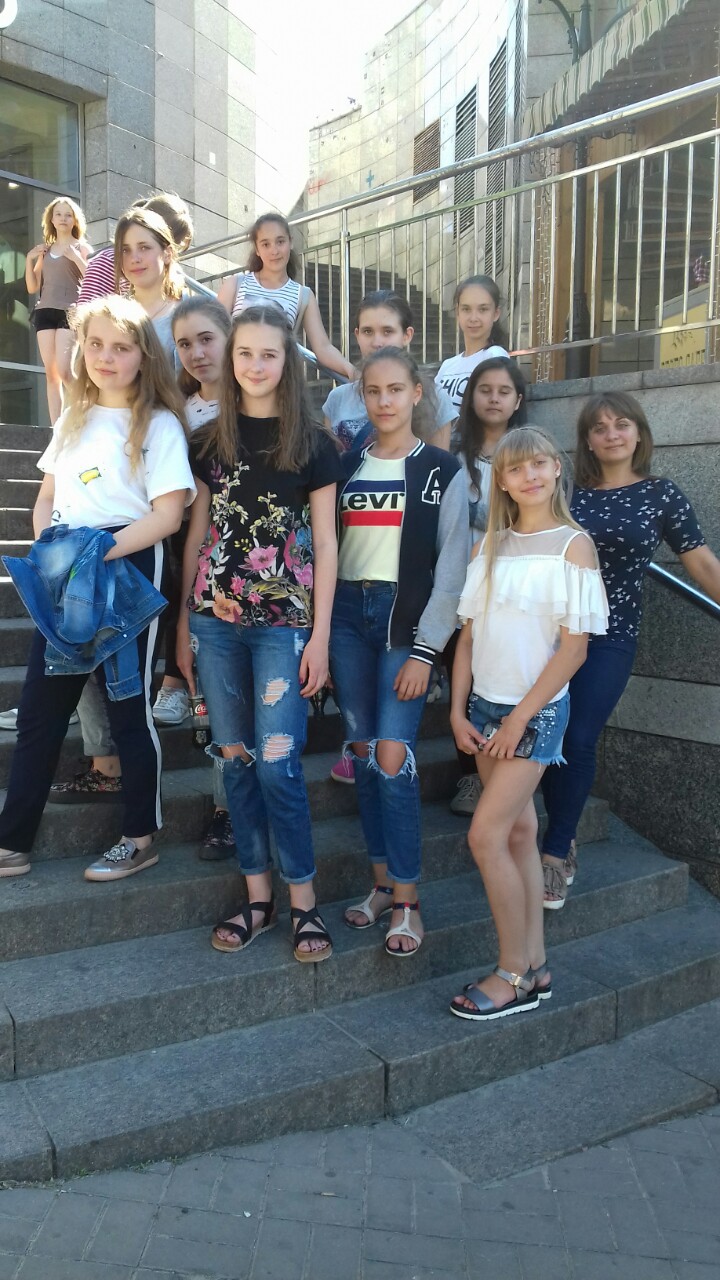 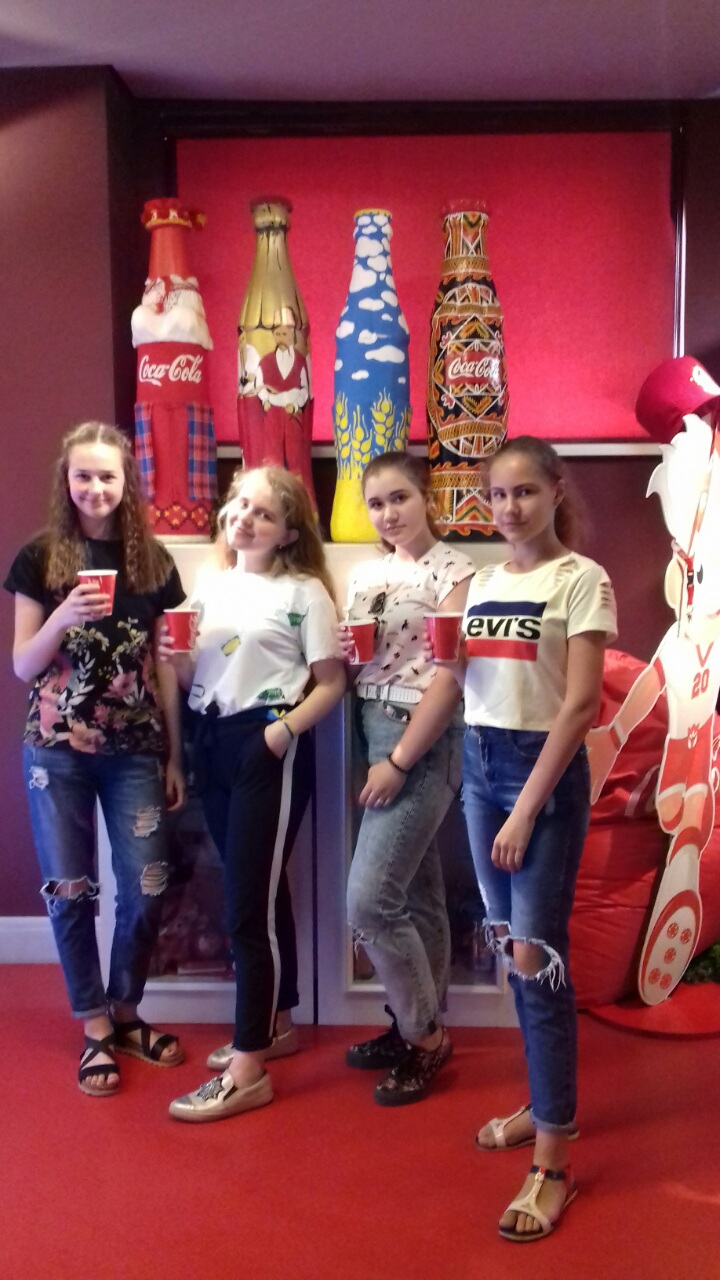 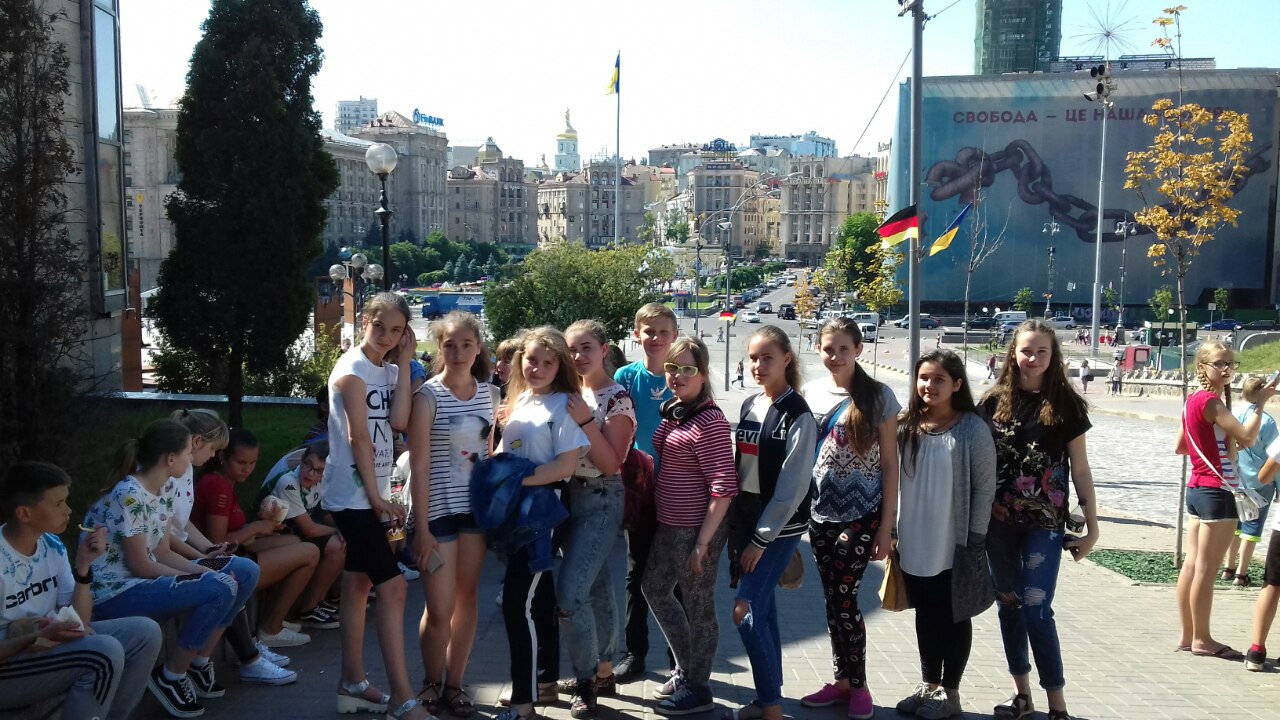 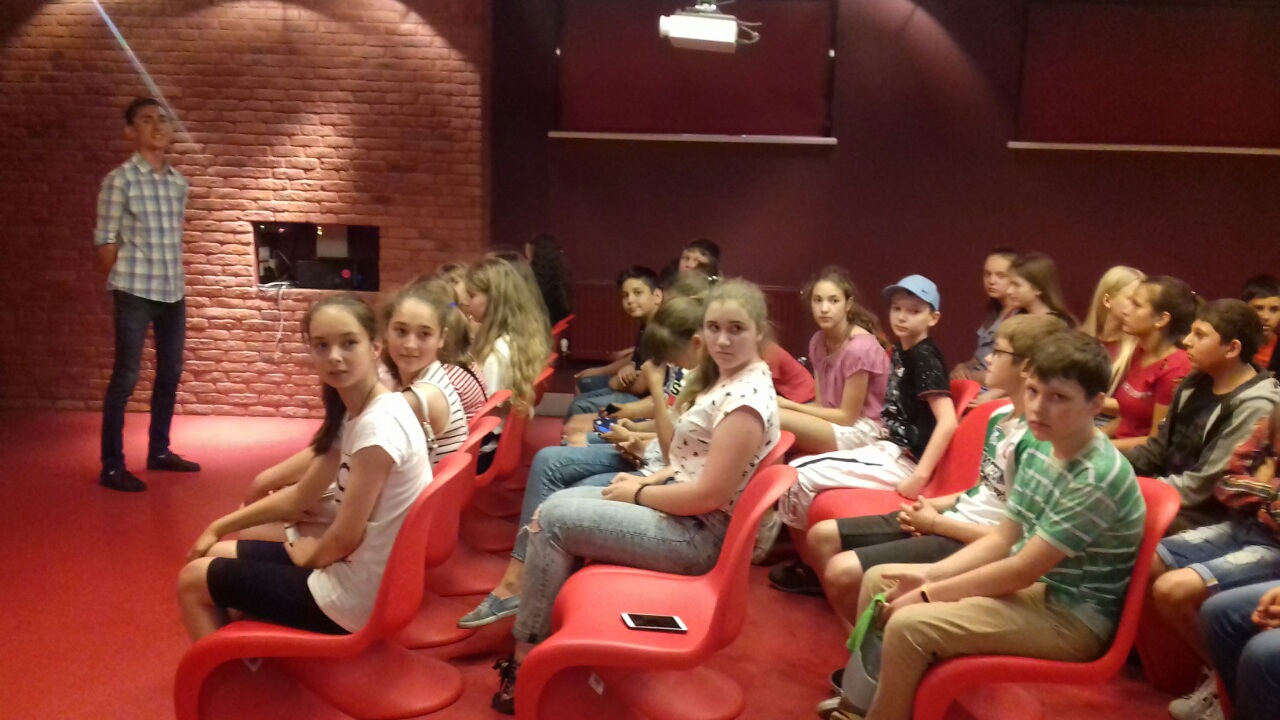 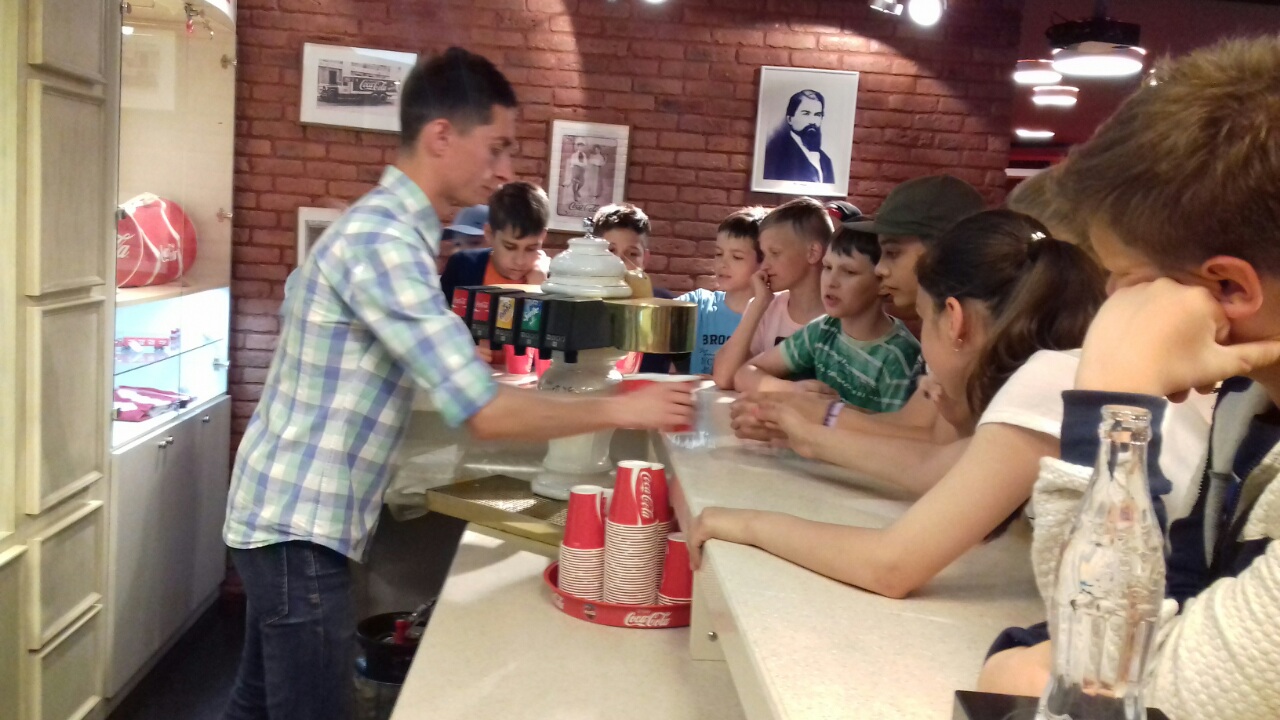 HANDING IN THE CERTIFICATES
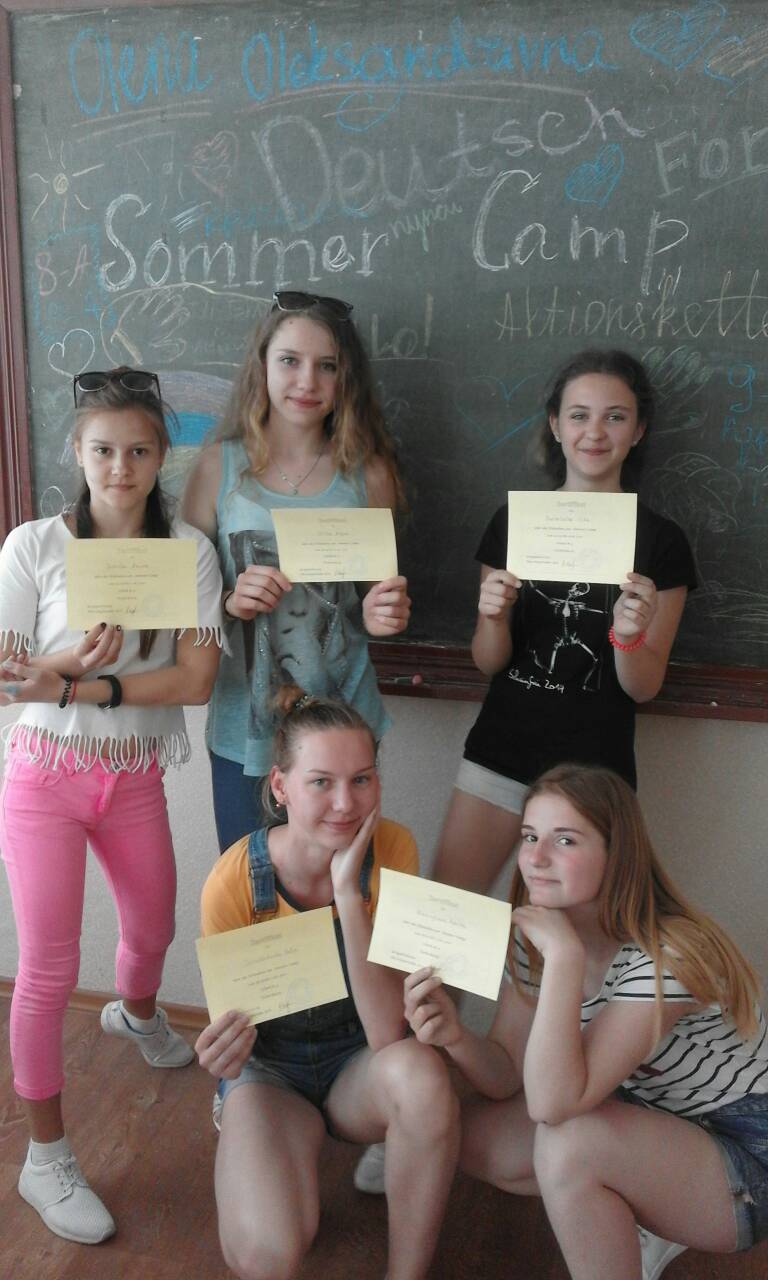 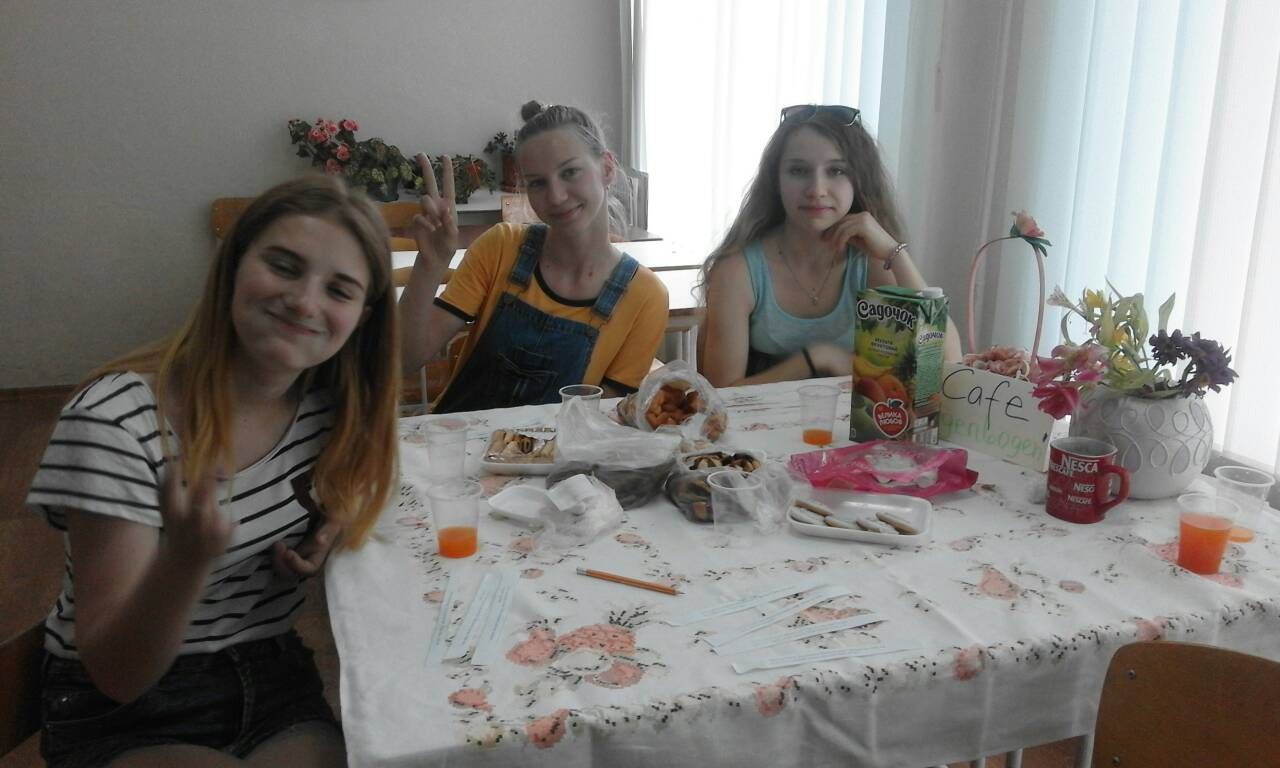 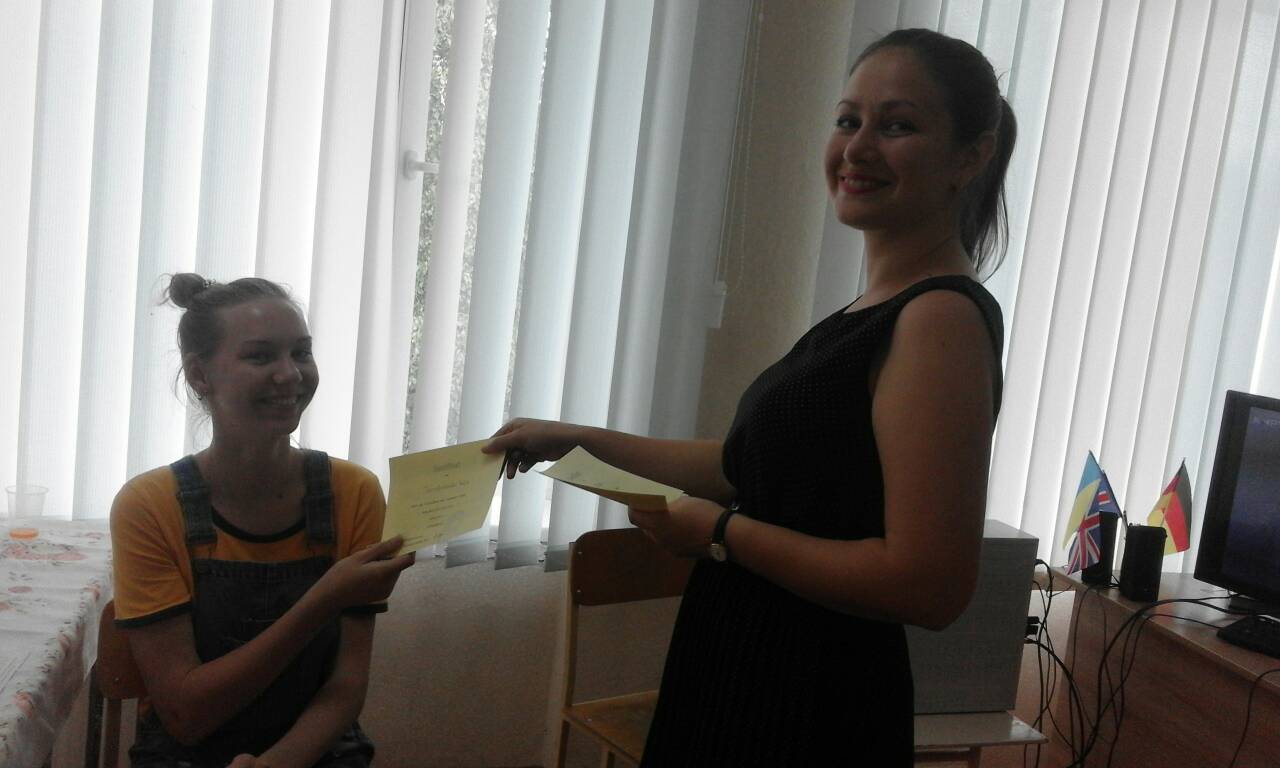 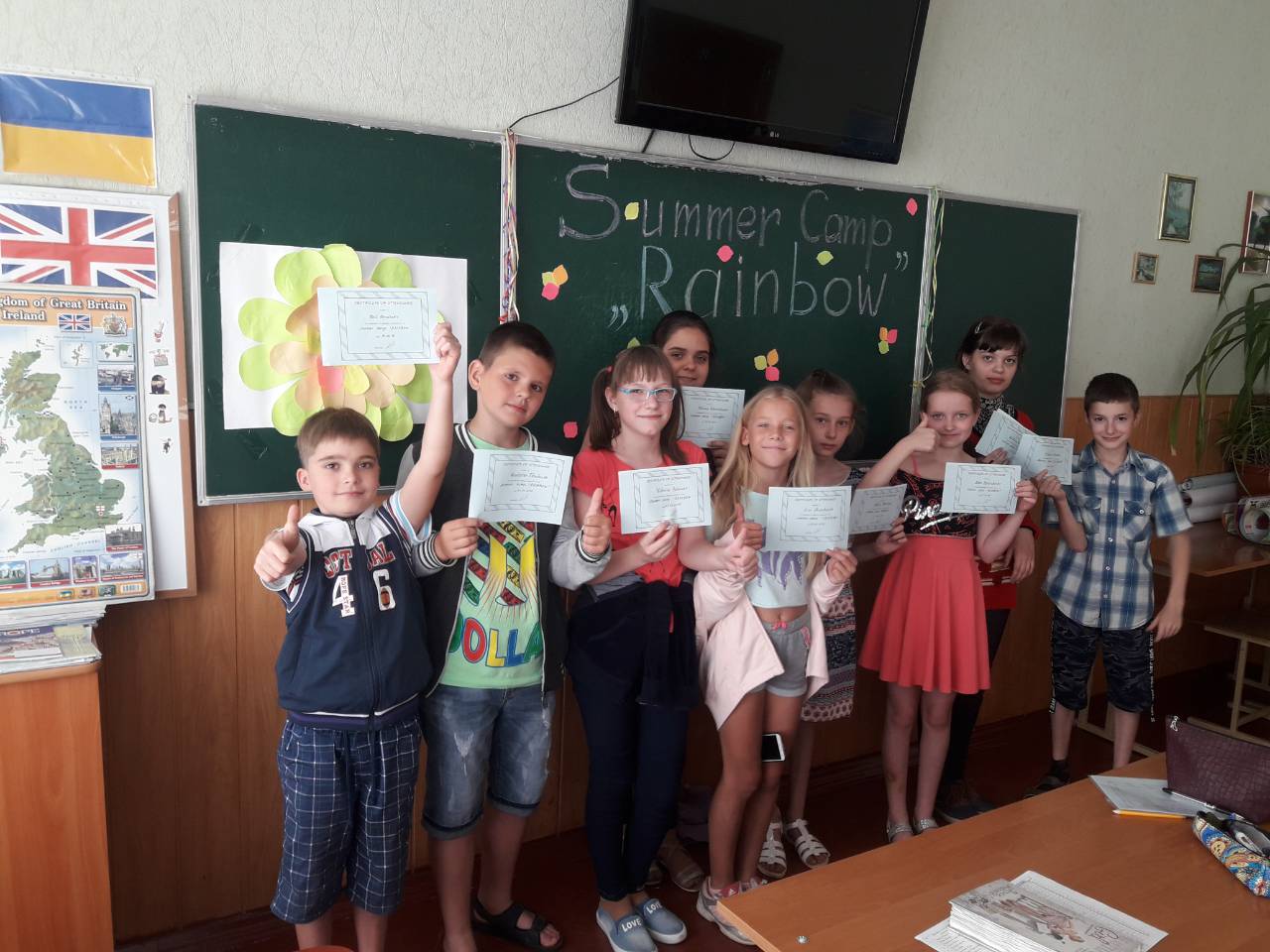